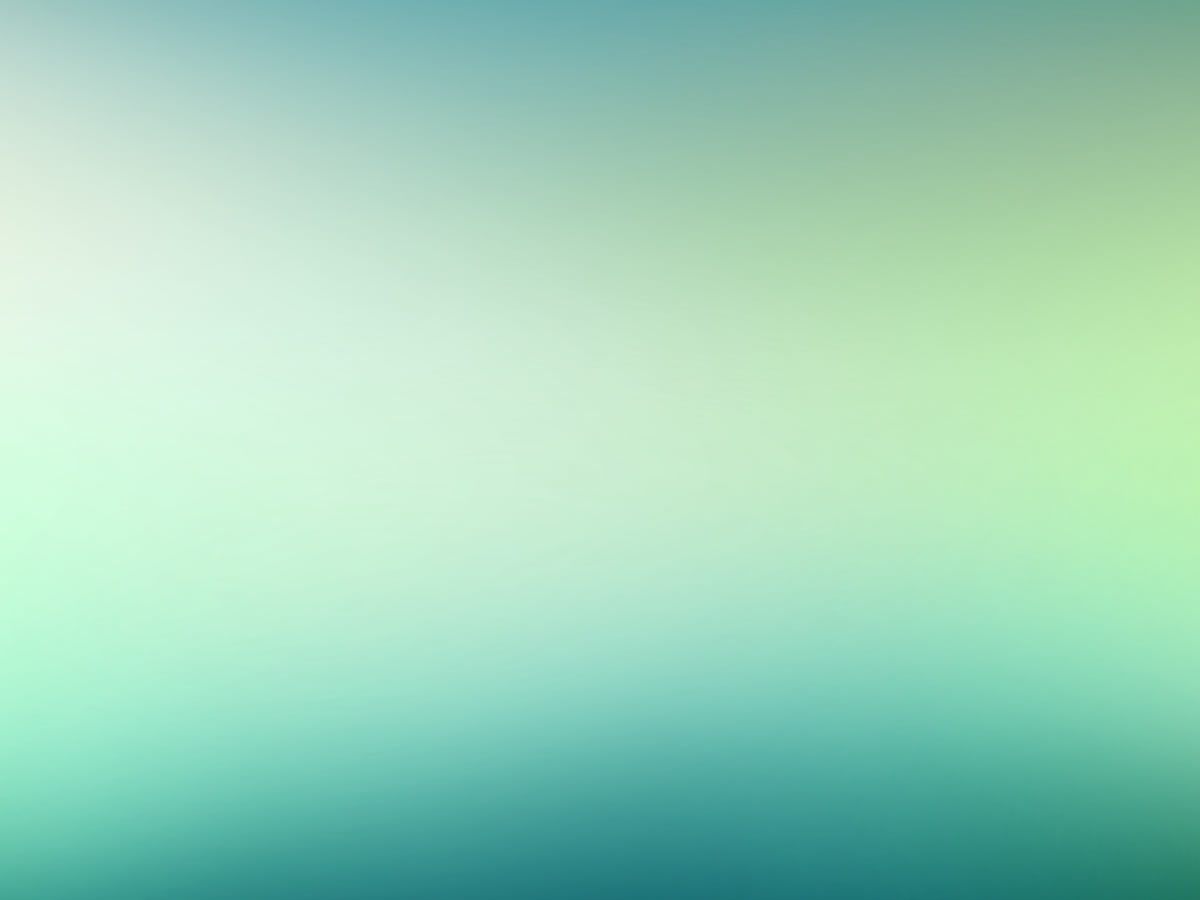 Муниципальное дошкольное образовательное бюджетное учреждение 
«Центр развития ребенка – детский сад №24 «Улыбка»
Внедрение SТЕМ – технологии в образовательное пространство ДОО с целью развития интеллектуальных способностей дошкольника и вовлечения в научно-техническое творчество
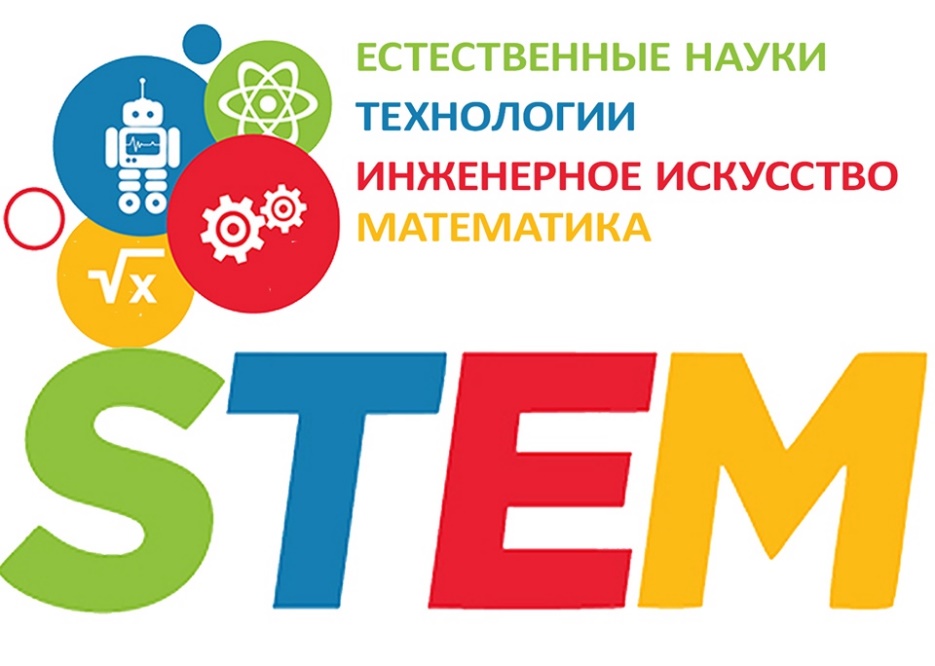 «Расскажи – и я забуду,
покажи – и я запомню,
дай попробовать – и я пойму»
(Конфуций)
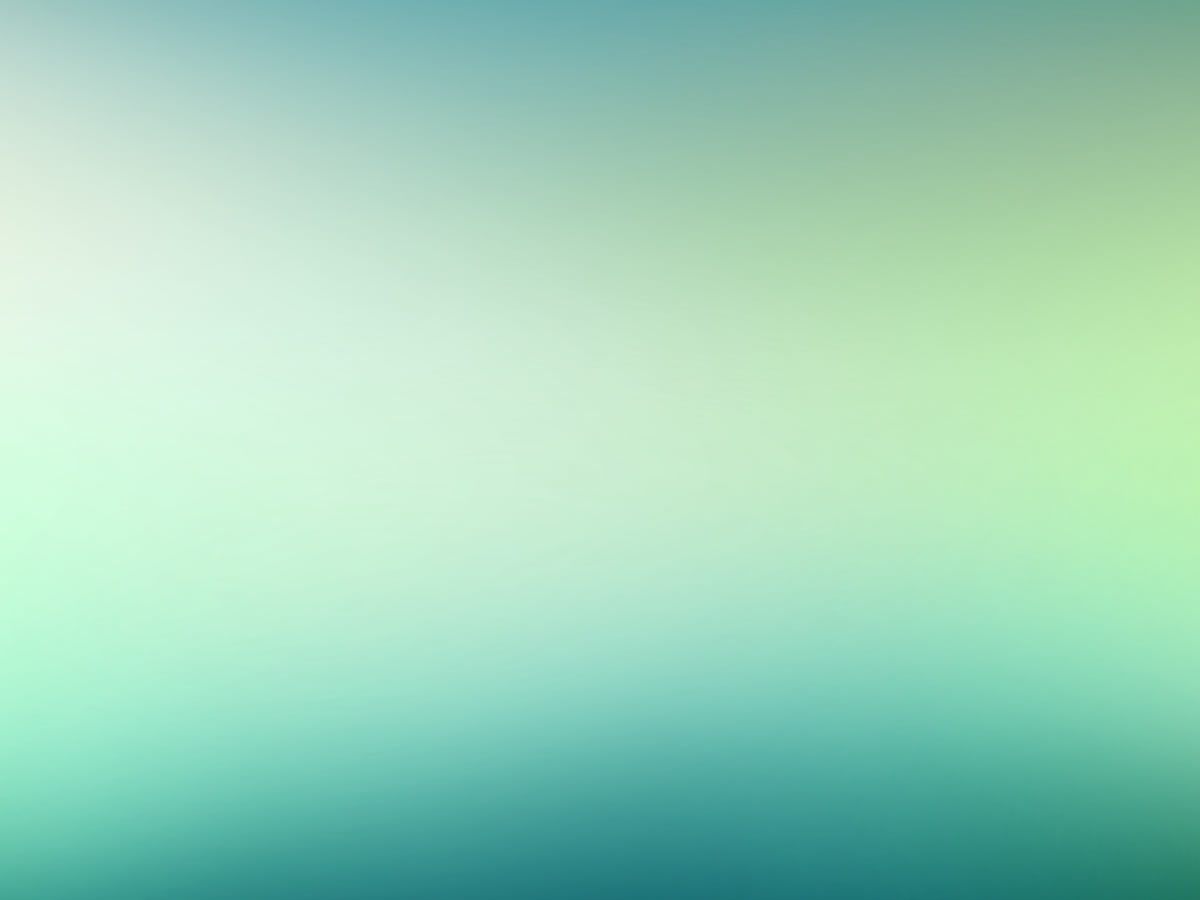 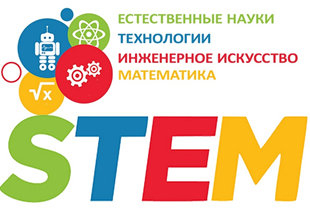 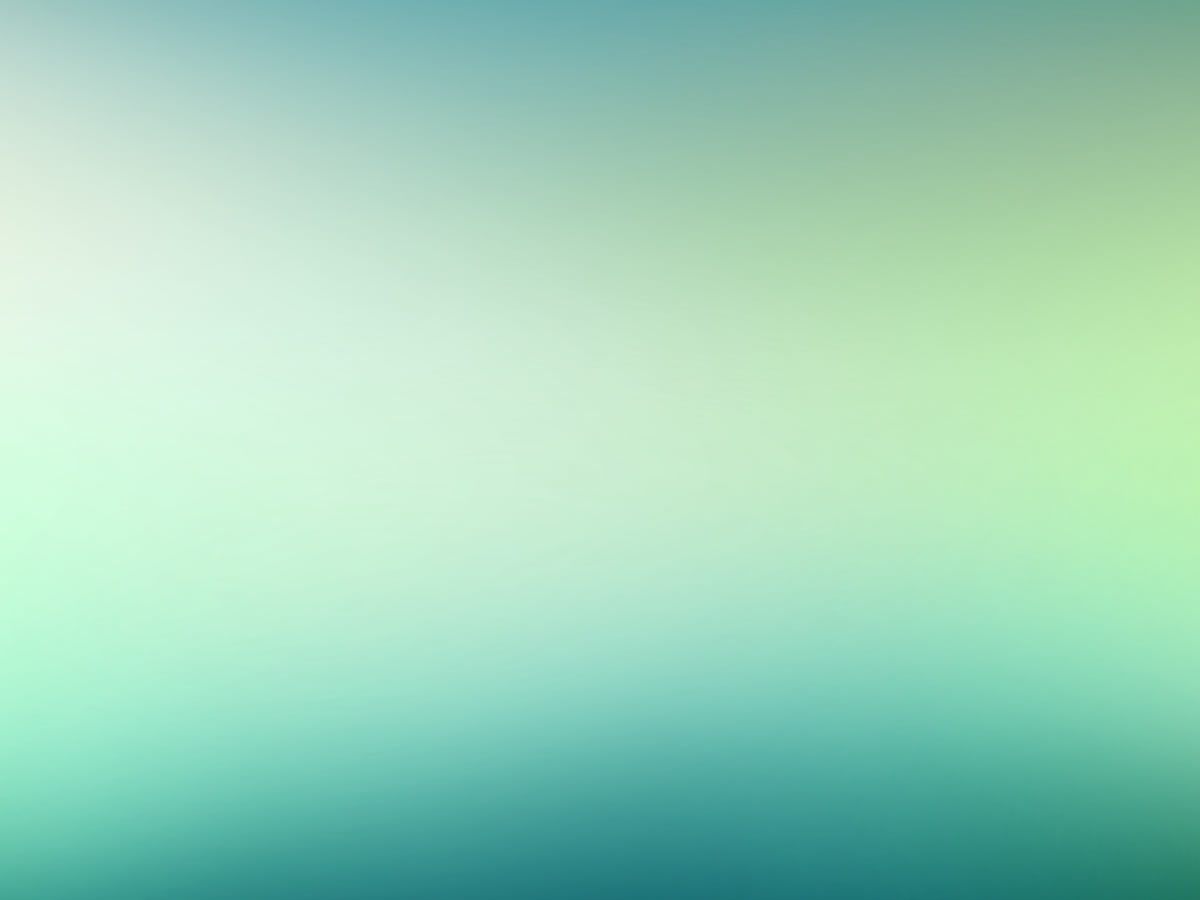 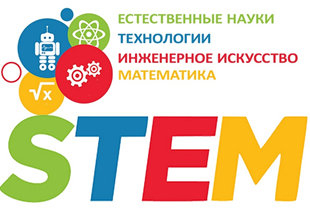 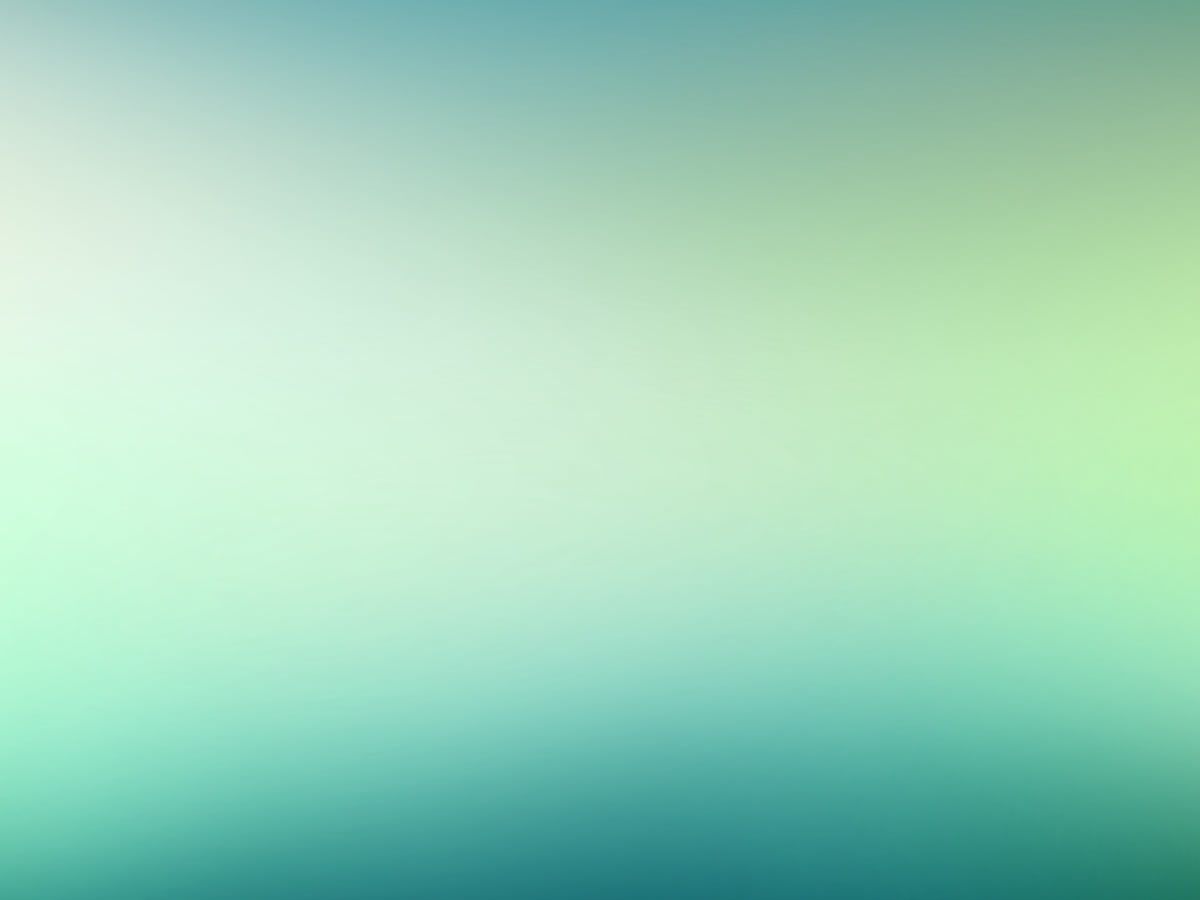 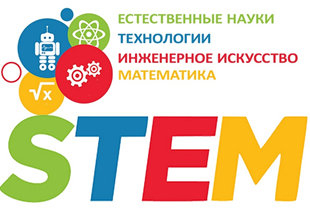 Актуальность реализации проекта
Вопрос полноценного развития познавательных и интеллектуальных способностей детей дошкольного возраста на сегодняшний день является актуальным.      В условиях реализации ФГОС ДО современное образование все более и более ориентировано на формирование ключевых личностных компетентностей, на развитие способности воспитанников самостоятельно решать проблему, на совершенствование умений оперировать знаниями, на развитие интеллектуальных способностей.     Многие отечественные и зарубежные психологи отмечают, что лучшим периодом для развития интеллектуальных способностей является возраст от трех до 12 лет. У дошколят под влиянием продуктивной, конструкторской и художественной работы быстрее формируется познавательная функция психики. Это позволяет детям быстрее проходить обучение в будущем. Благодаря STEM-образованию дети смогут понять логику и взаимосвязь происходящих явлений, увидеть и изучить мир как систему, сформировать навыки командной работы и умения выходить из критических ситуаций. Проект предполагает развитие интеллектуальных способностей детей дошкольного возраста через включение в научно-техническое творчество.
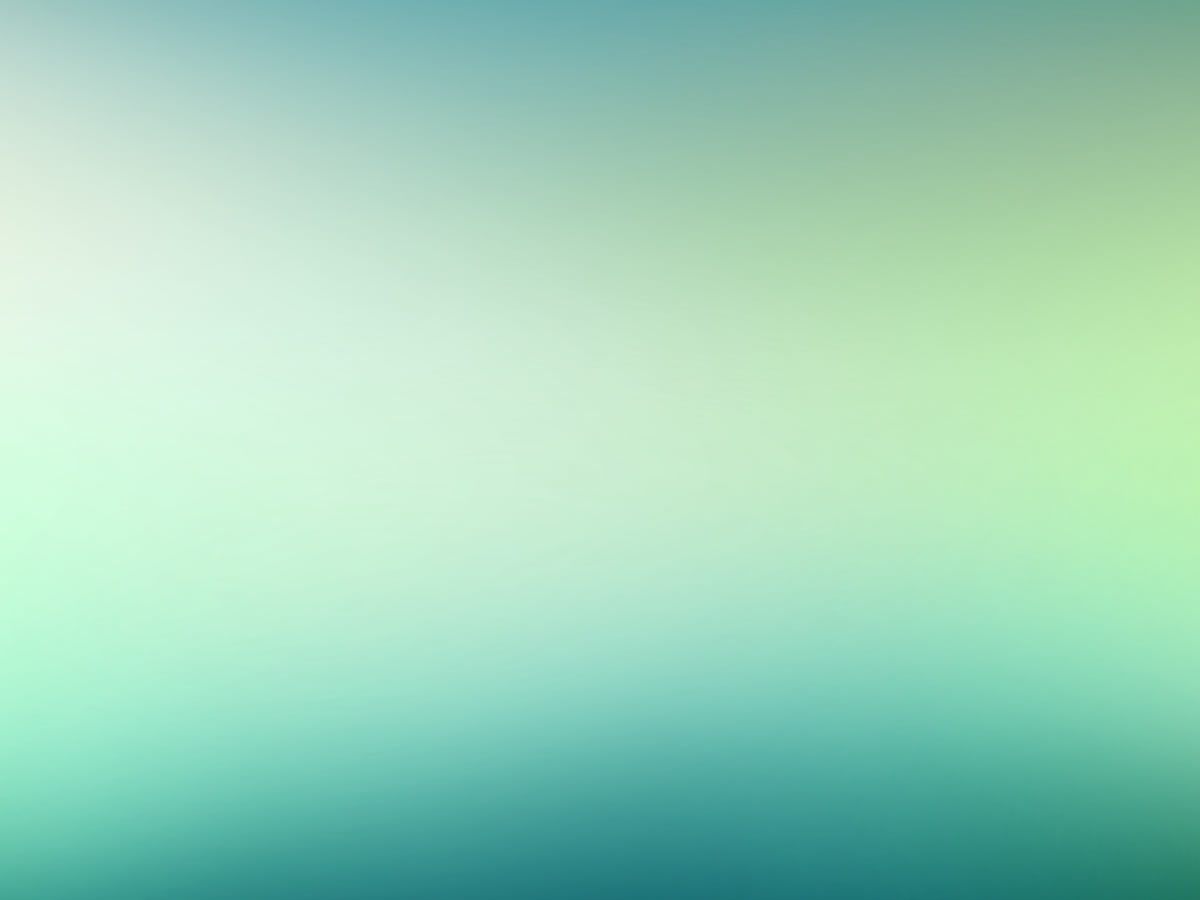 МОНИТОРИНГ ПОЗНАВАТЕЛЬНЫХ ПРОЦЕССОВ ДЕТЕЙ СТАРШЕГО ДОШКОЛЬНОГО ВОЗРАСТА
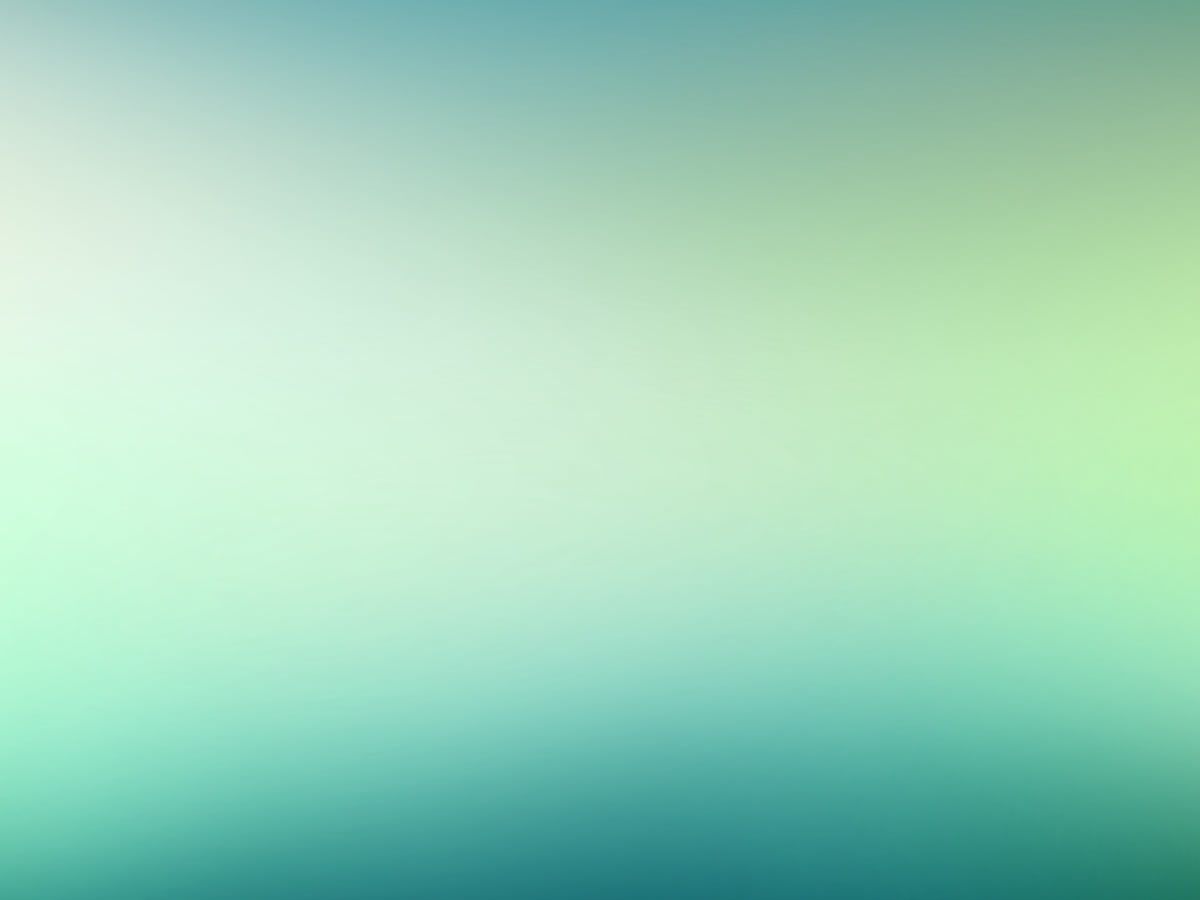 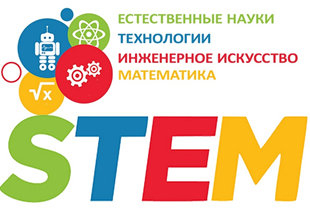 ПРОБЛЕМА
Недостаточный уровень интеллектуального развития детей старшего дошкольного возраста; 
Отсутствие эффективной мотивирующей предметно-пространственной среды вызывает трудности  по активизации познавательного интереса к техническому творчеству и развитию личностных компетентностей дошкольника
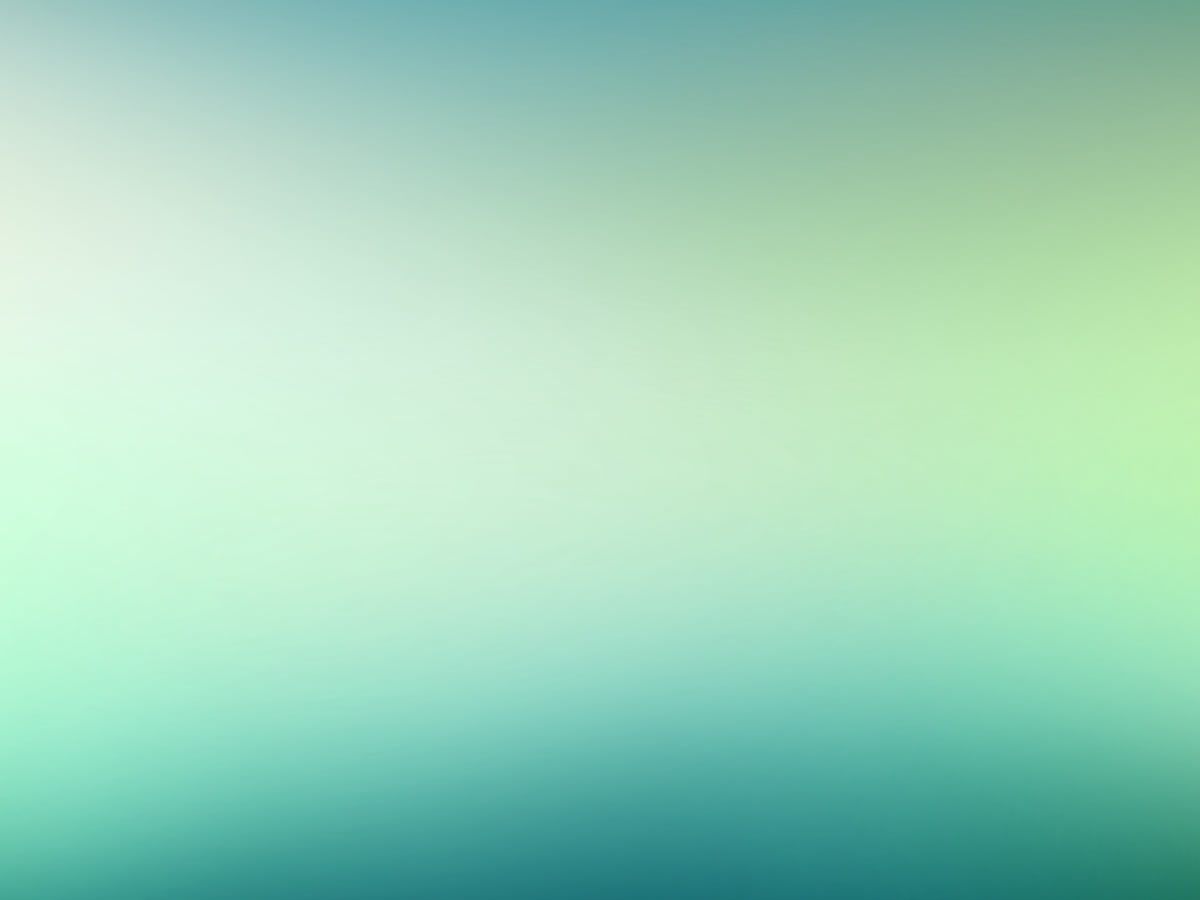 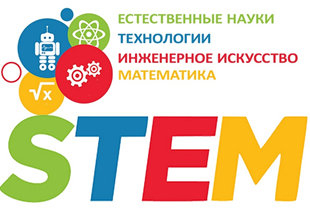 Причина проблемы
Отсутствие предметно-пространственной среды,  мотивирующей ребенка  к научно-техническому творчеству и развитию познавательных процессов;
Более	высокие 	уровни	компетенций	требуют  от детей дошкольного возраста самостоятельности, инициативности, ответственности	 в	решении нестандартных	задач,  что слабо	достижимо	в	рамках традиционной	модели обучения; 
Компетентность педагога, отсутствие интереса к профессиональному росту
Недостаточное финансирование
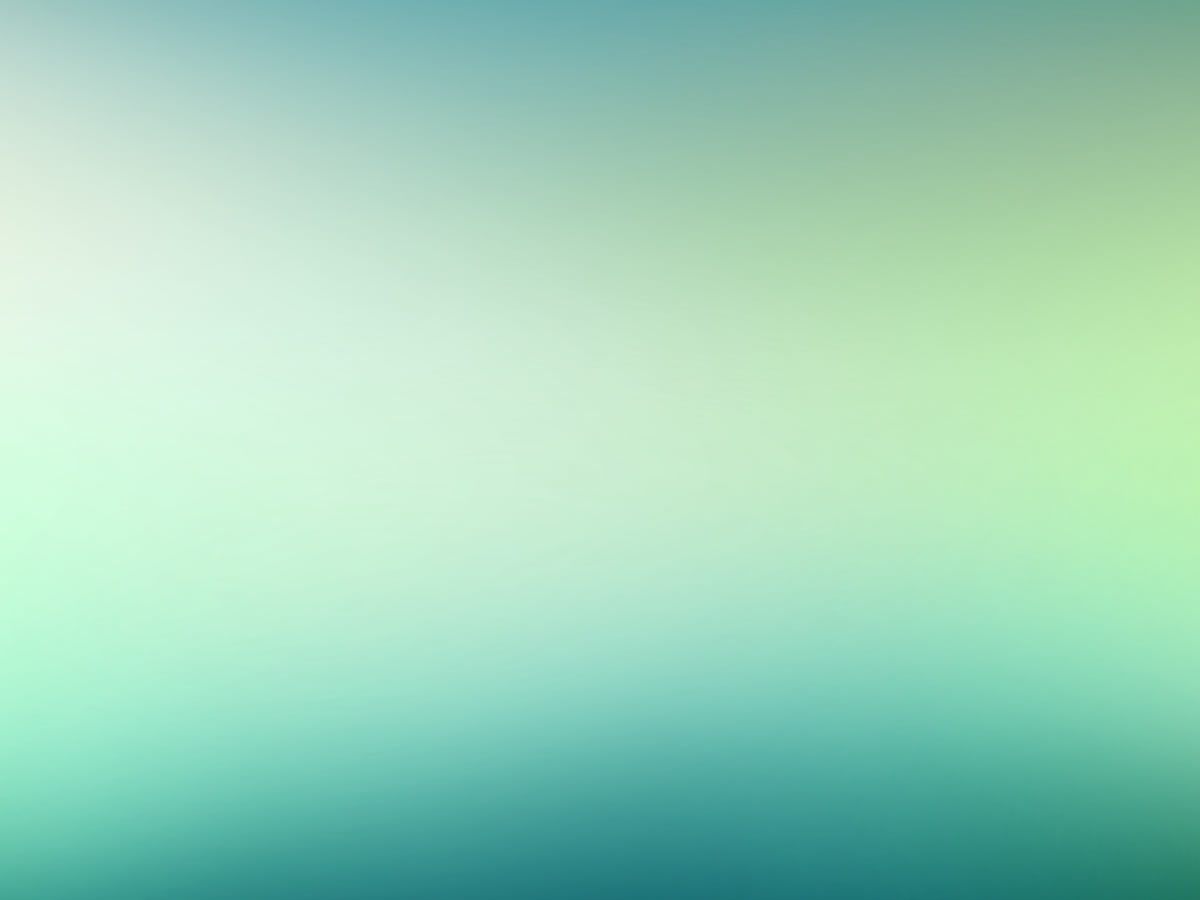 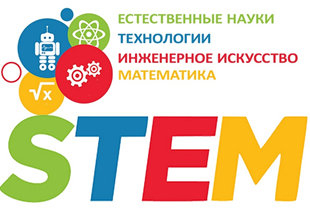 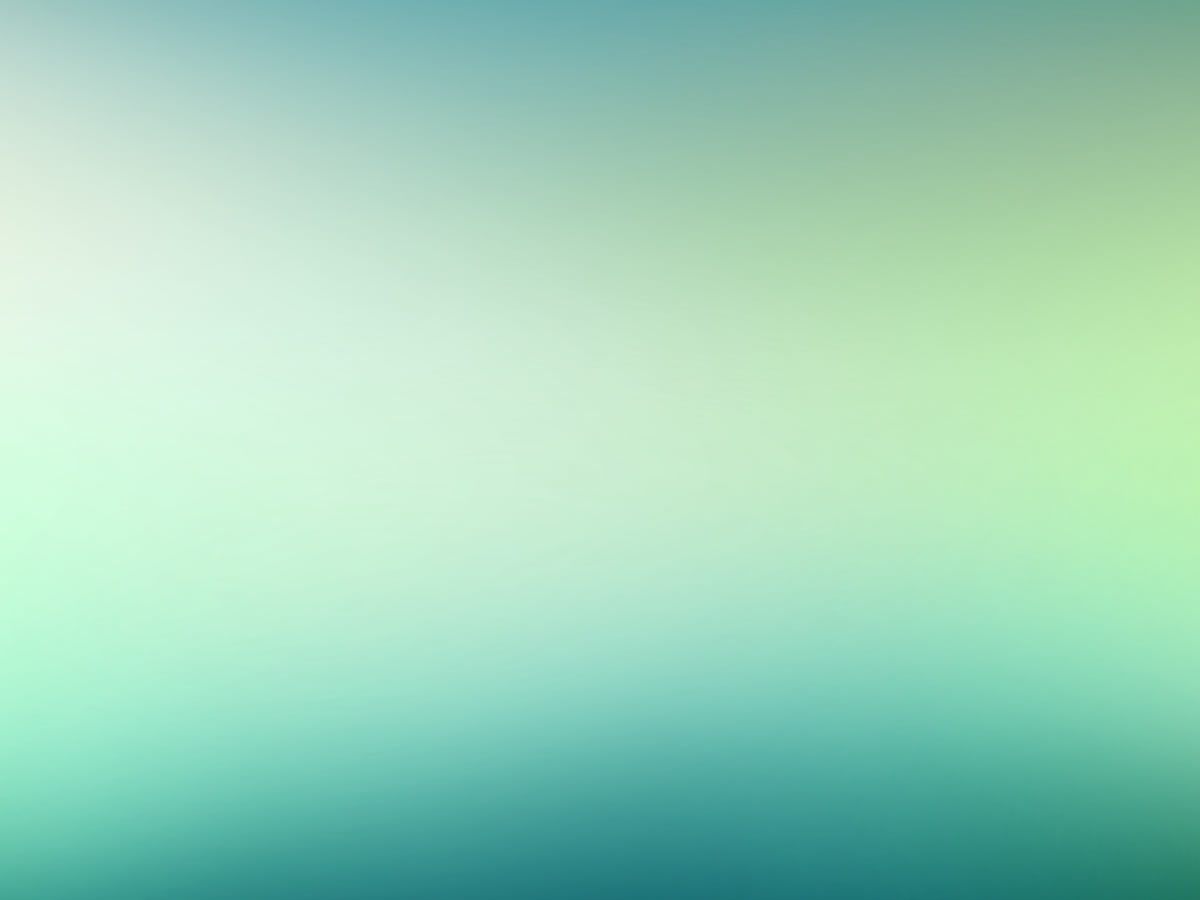 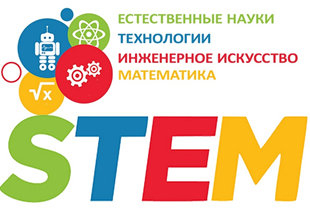 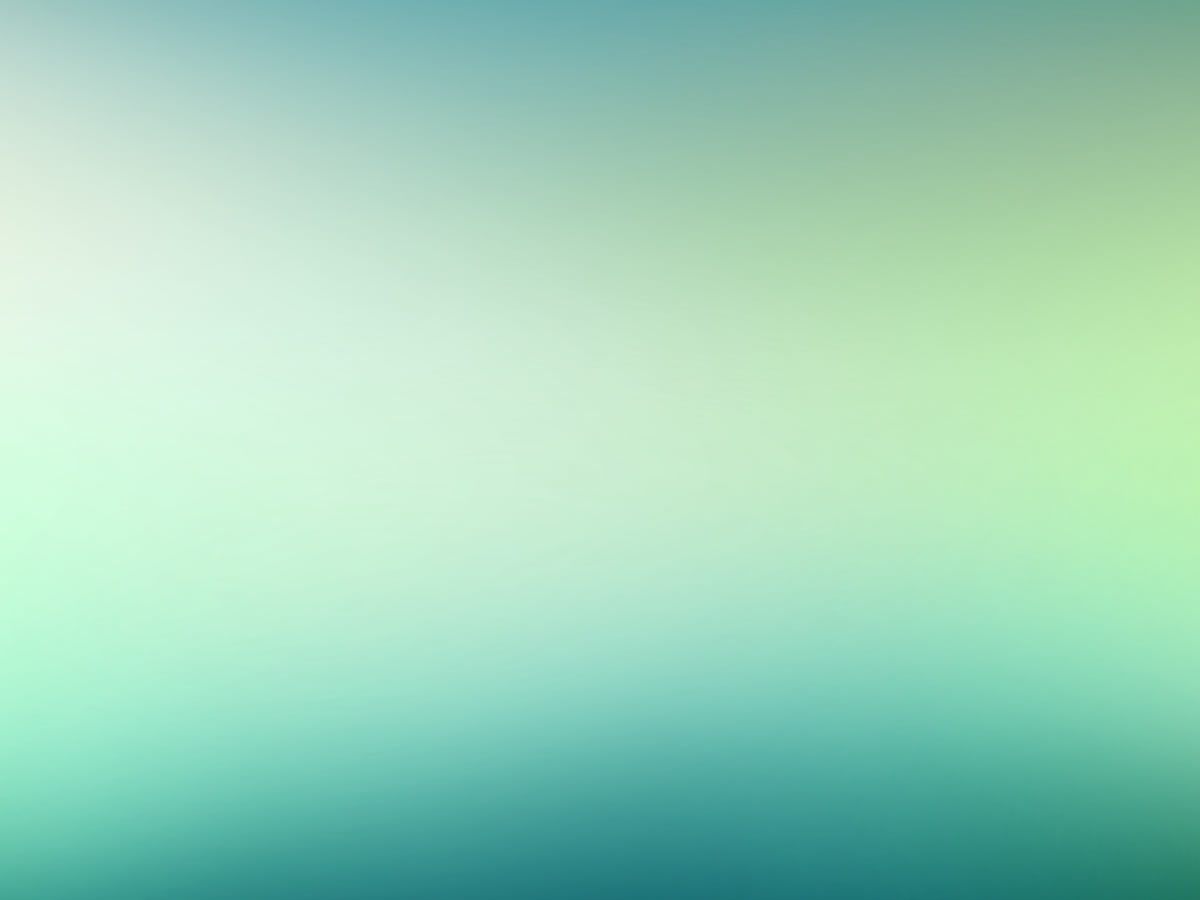 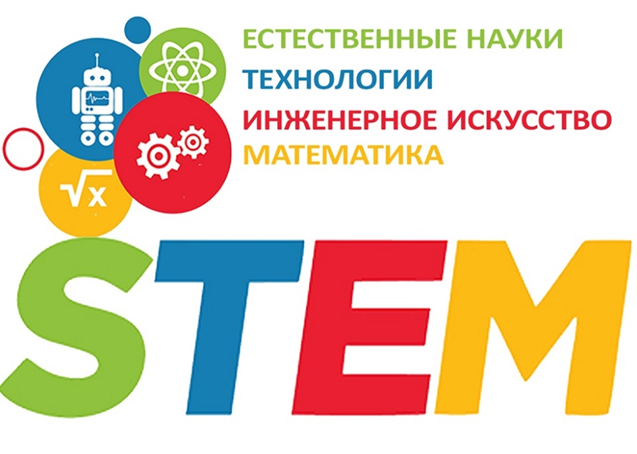 Этапы реализации проекта
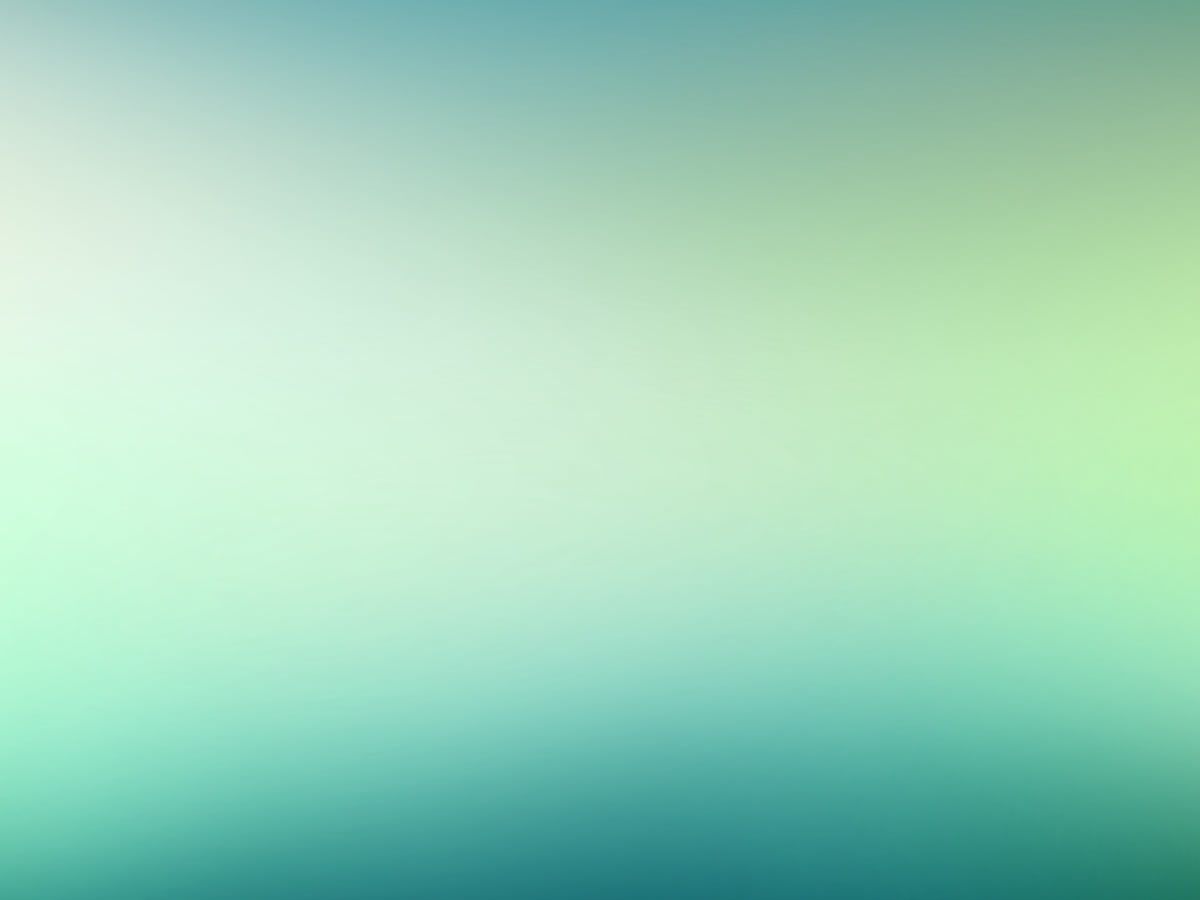 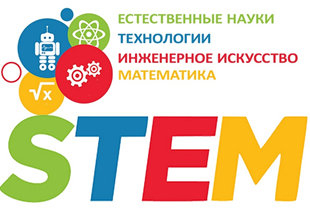 Дорожная карта  реализации проекта
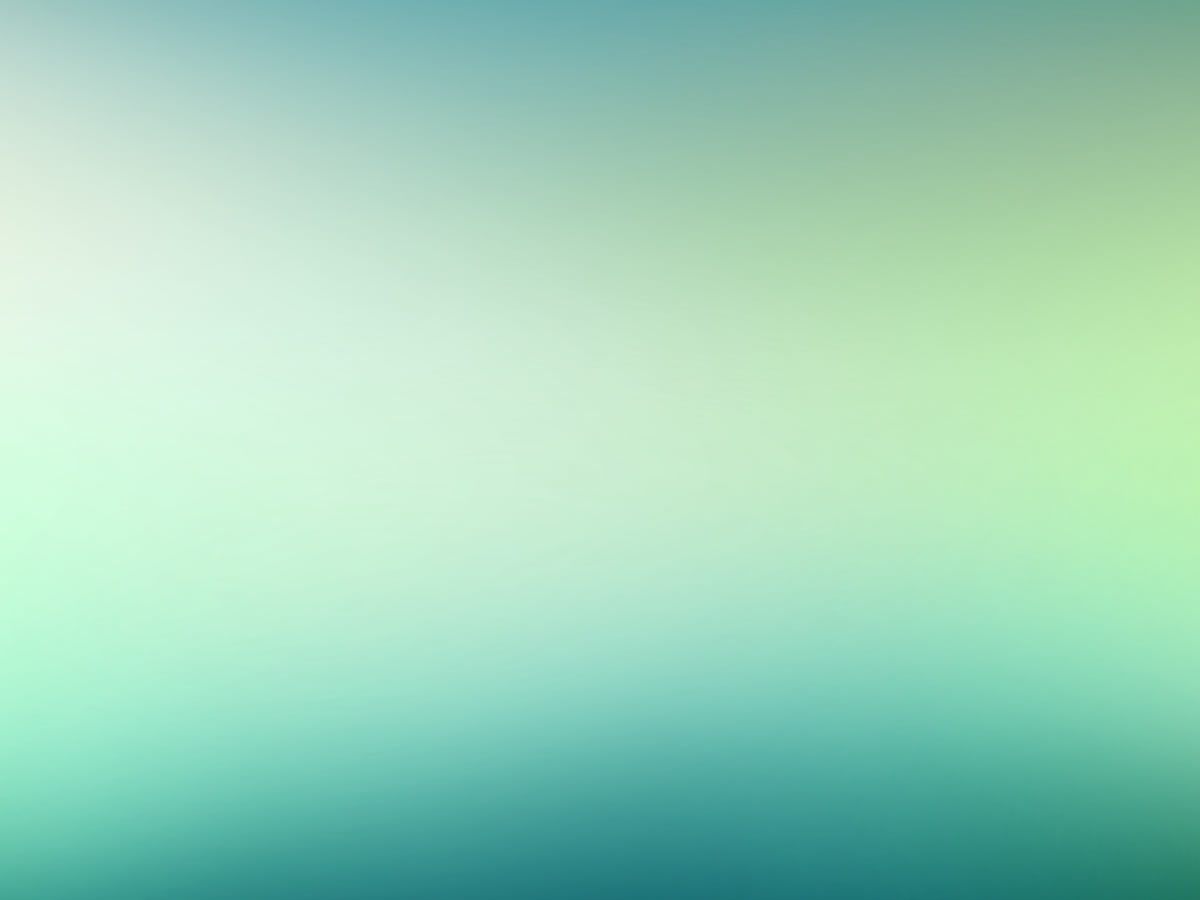 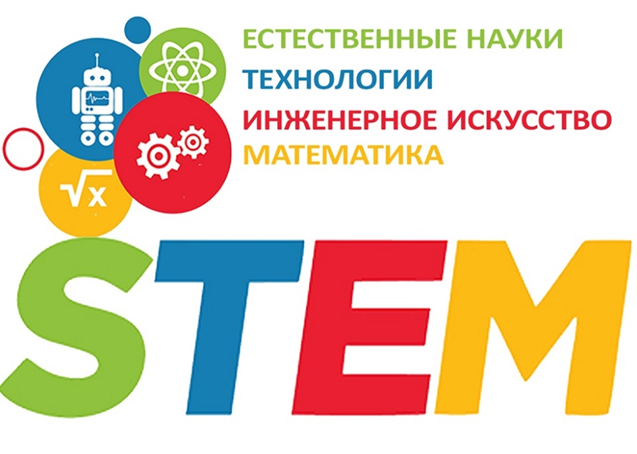 Образовательные  модели реализации проекта
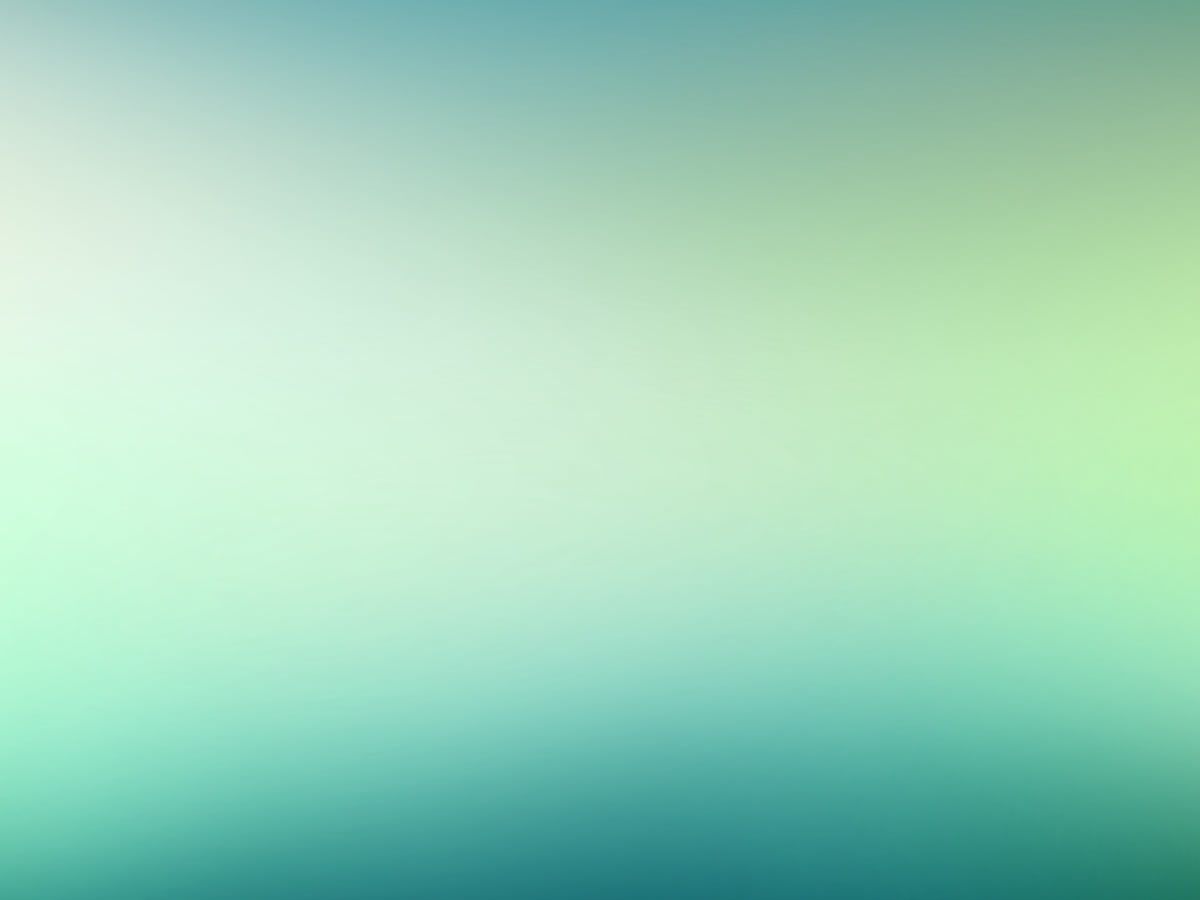 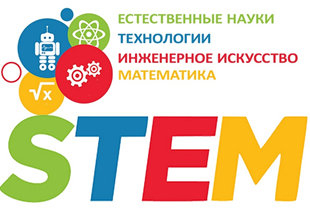 Результаты реализации проекта
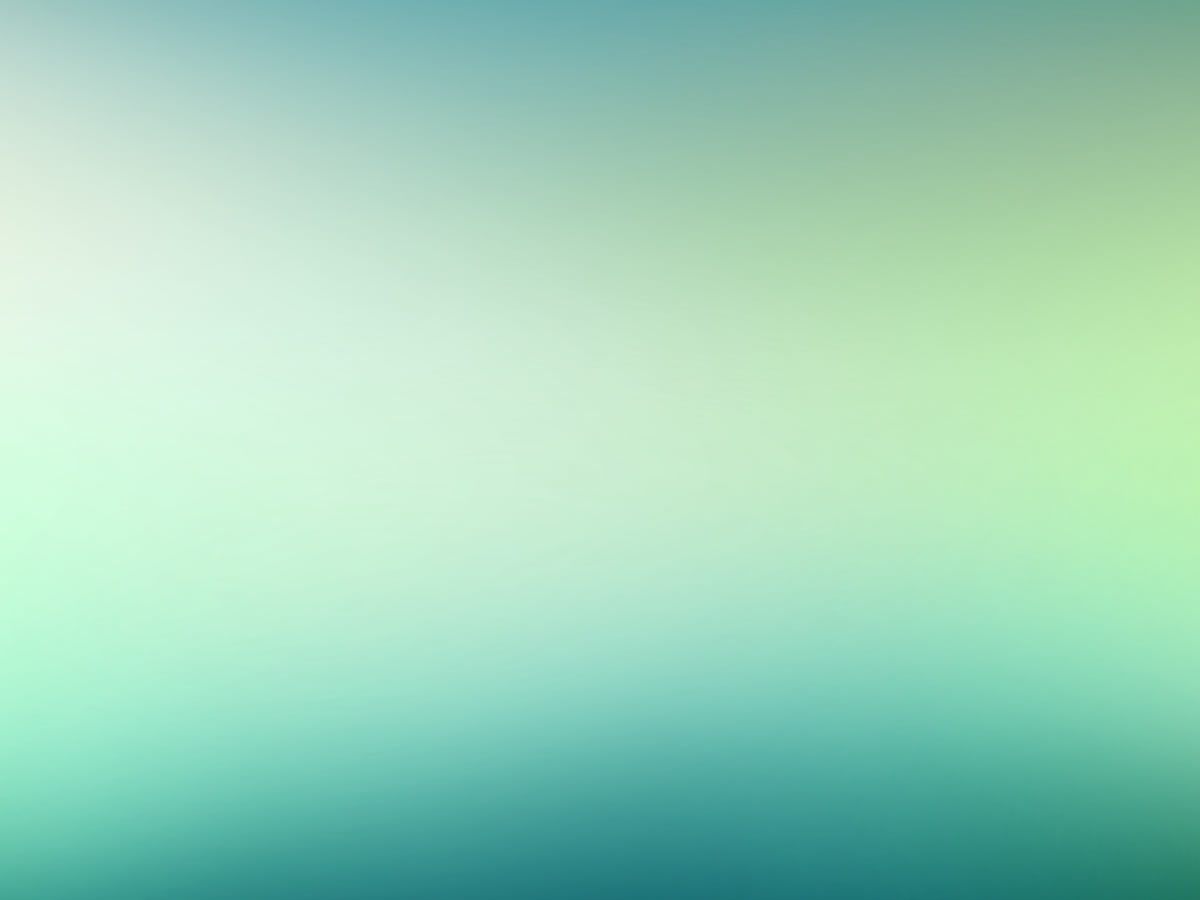 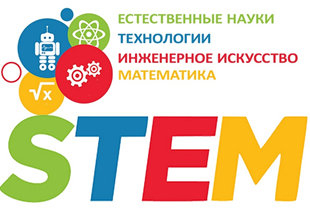 Реестр рисков
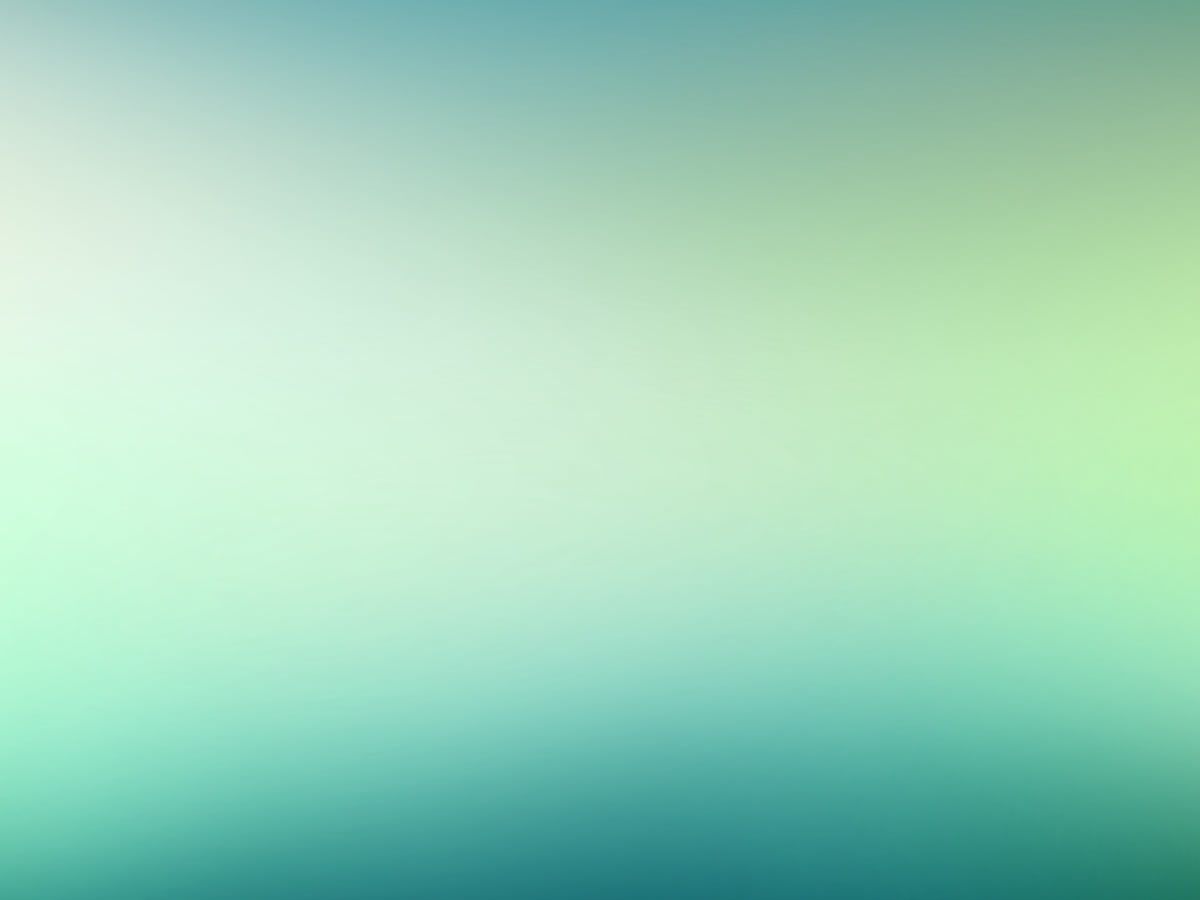 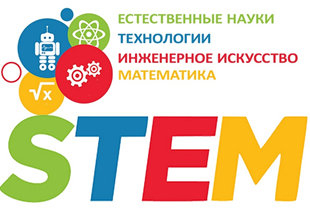 Реестр заинтересованных сторон
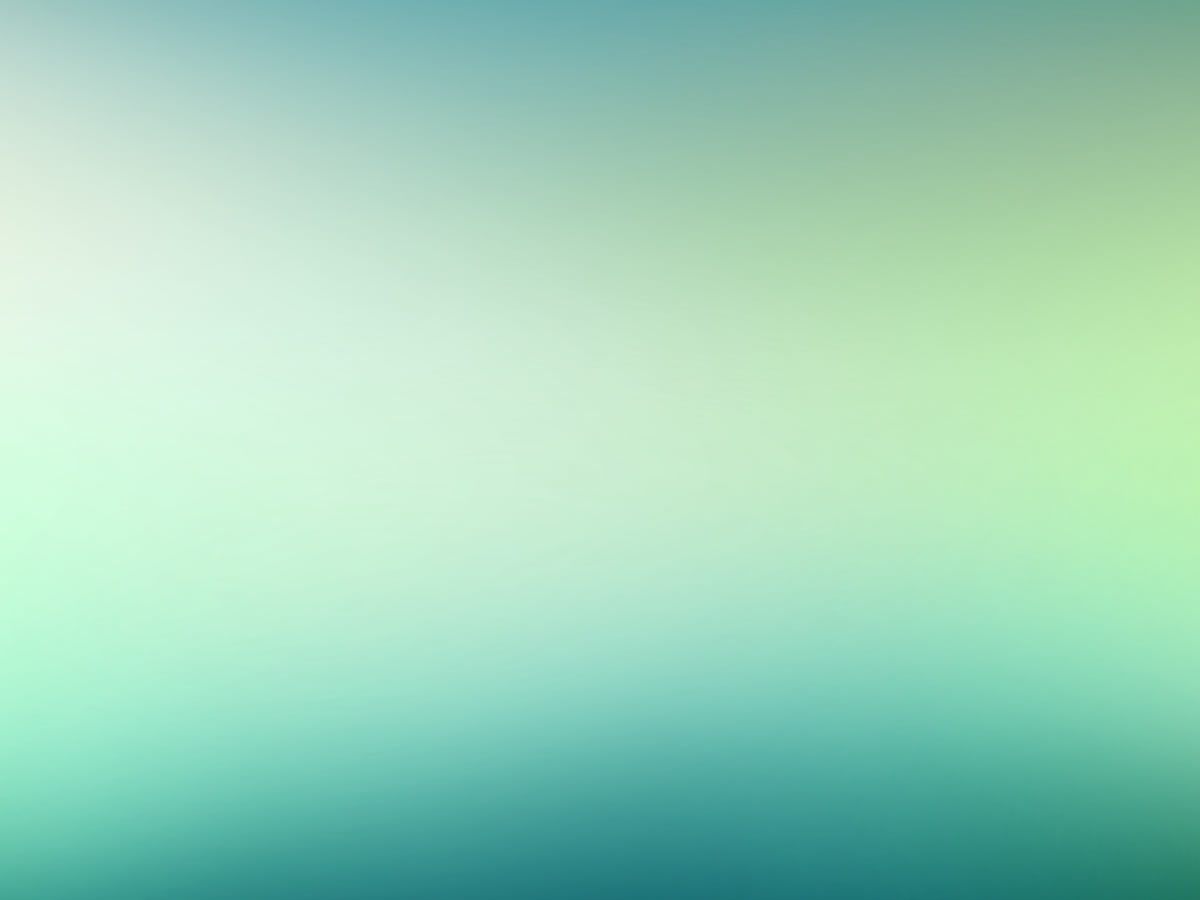 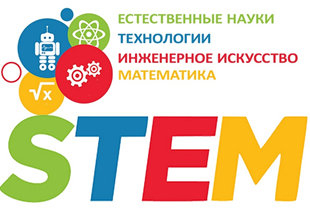 Бюджет проекта
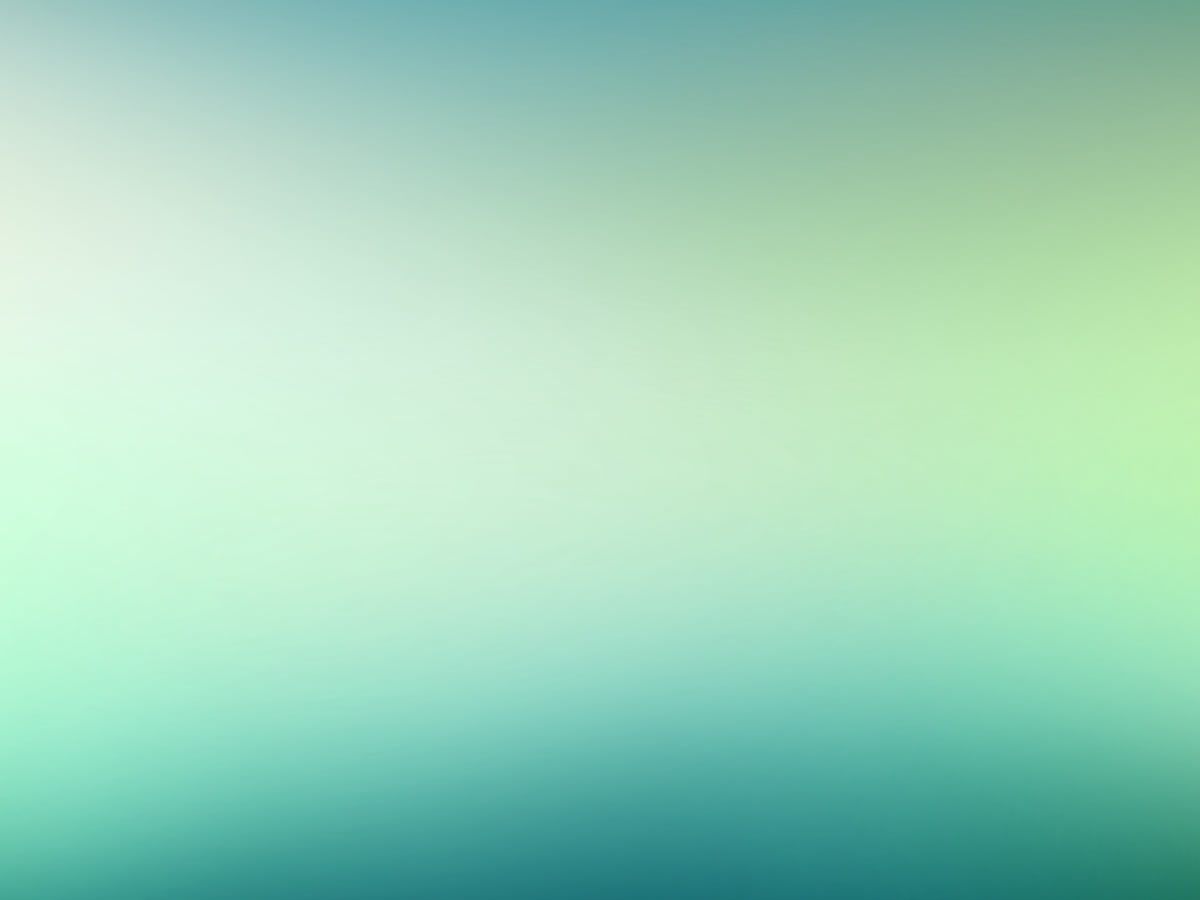 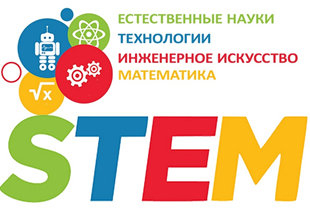 Социальные эффекты проекта
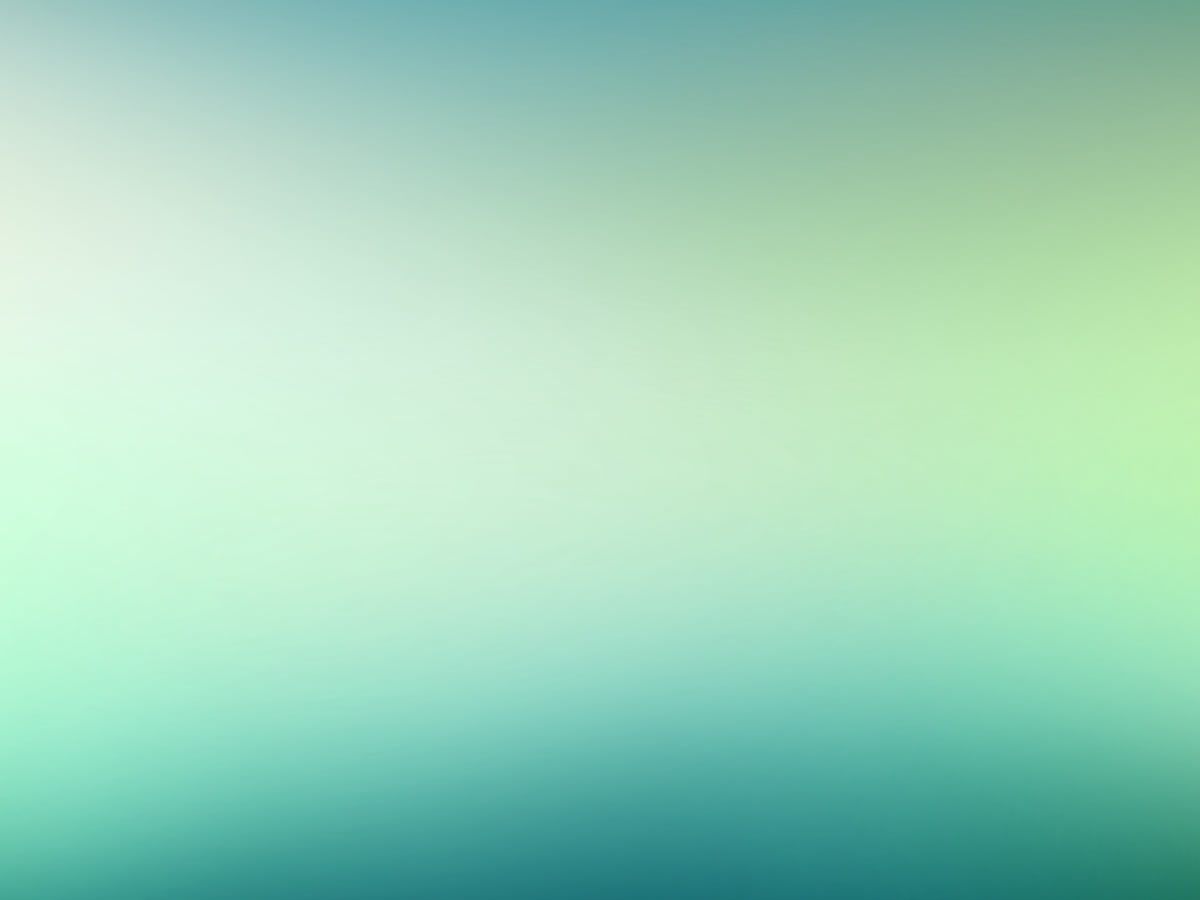 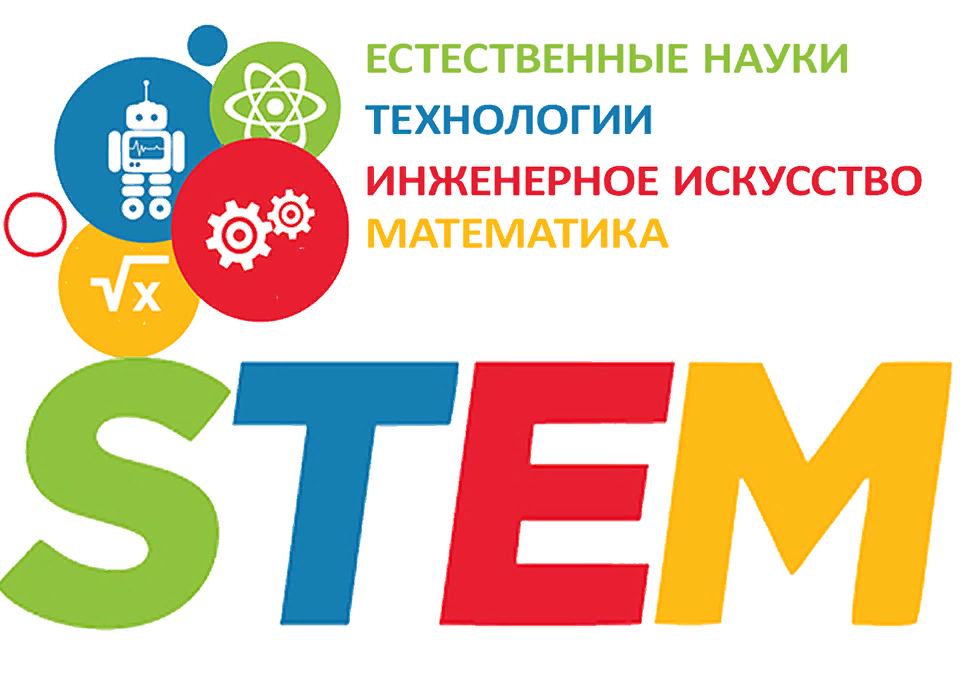 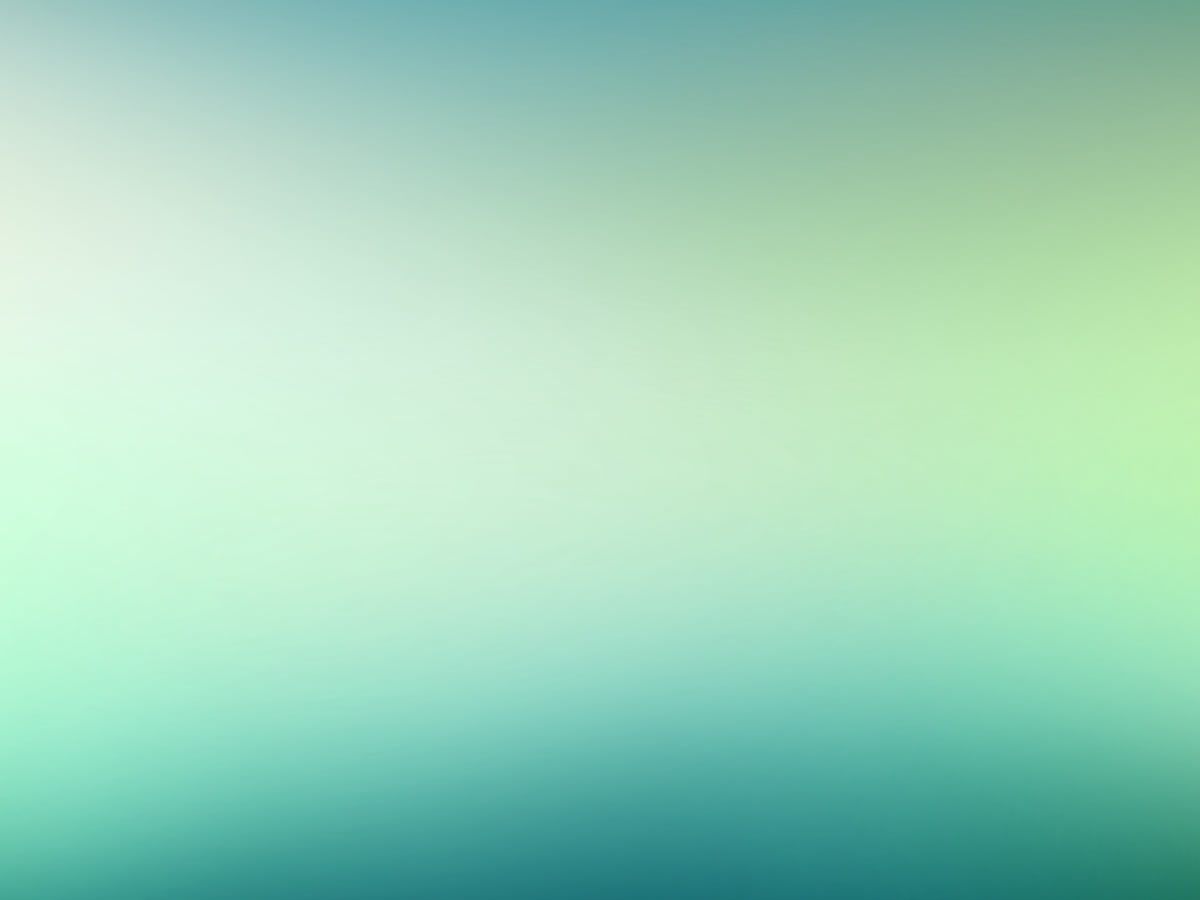 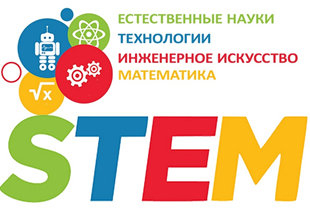 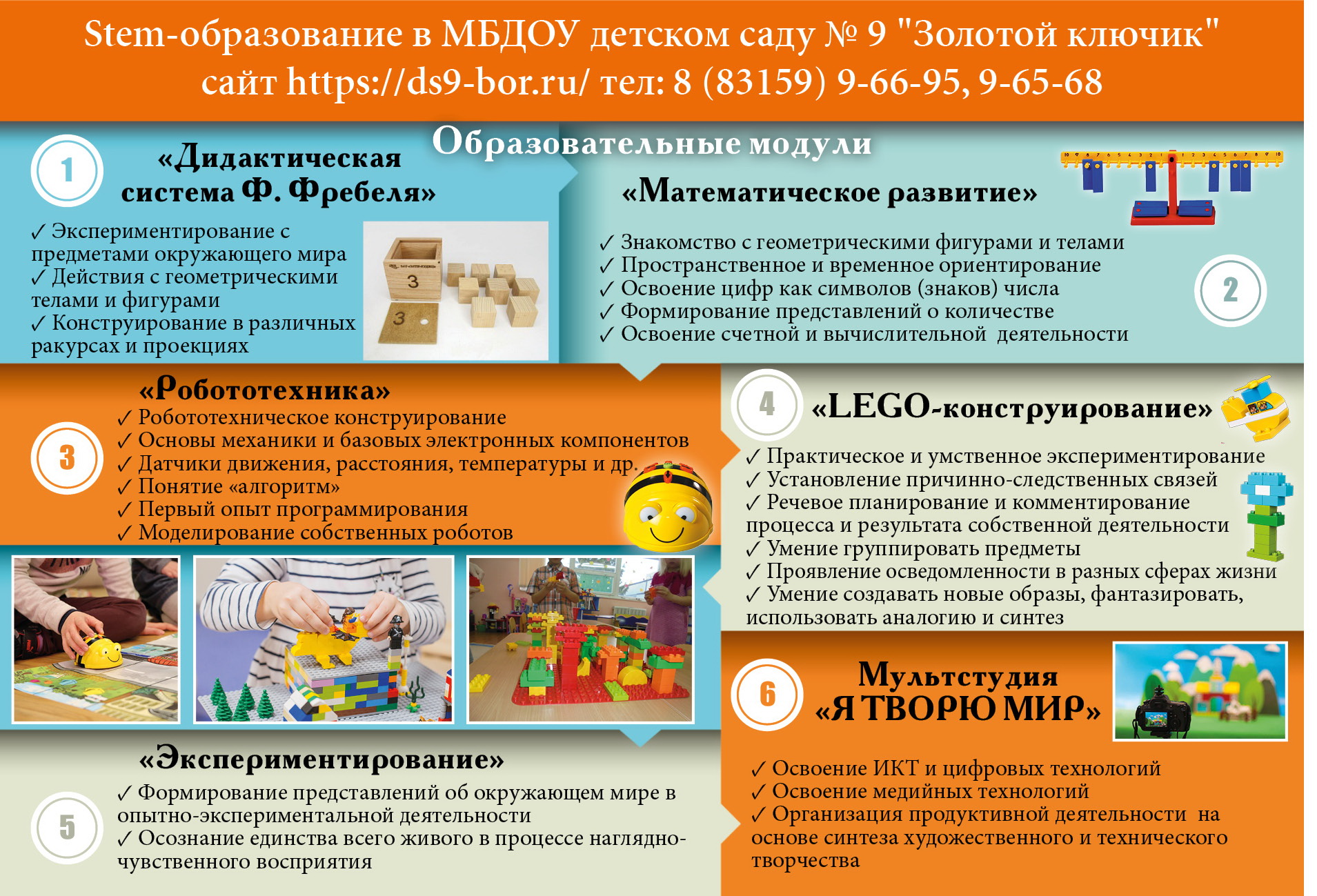 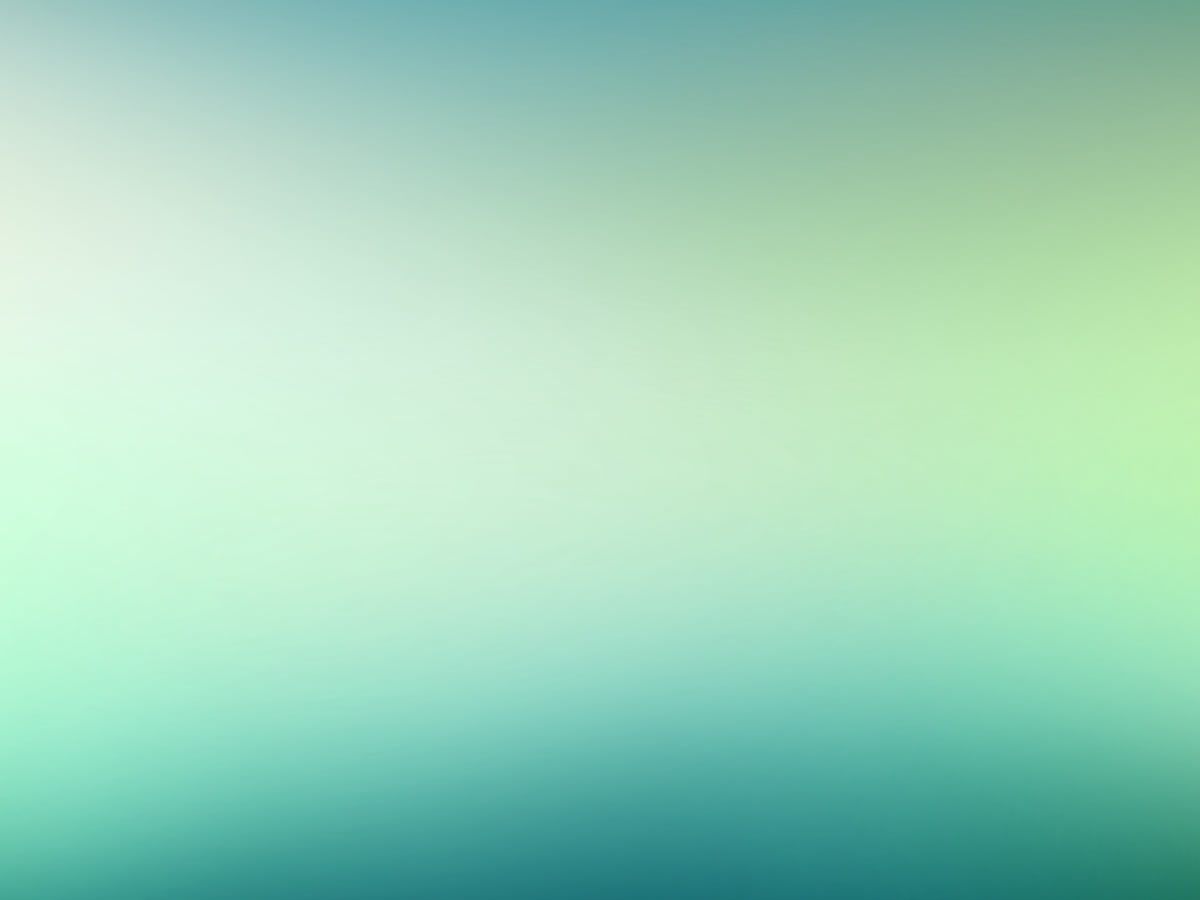 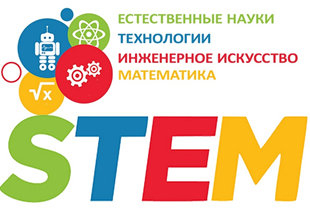 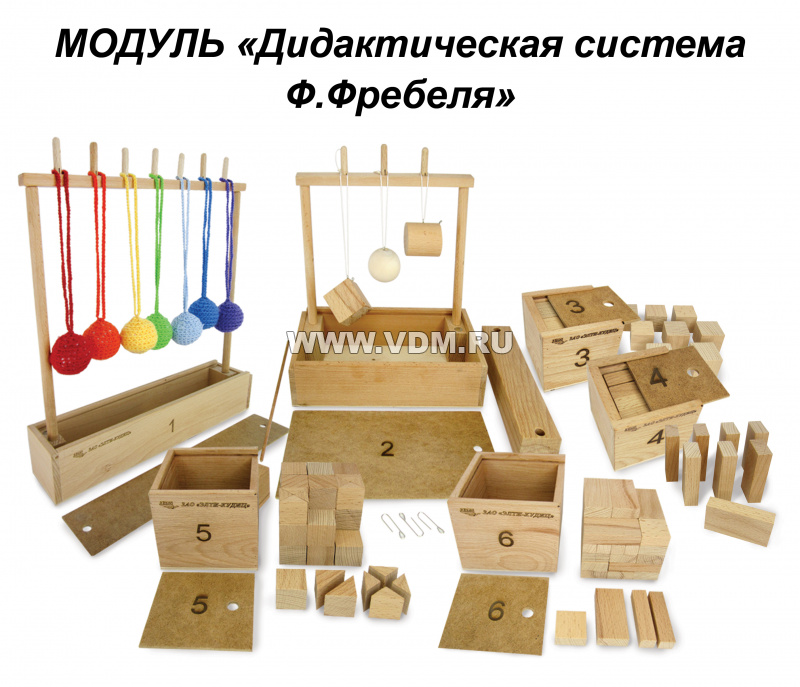 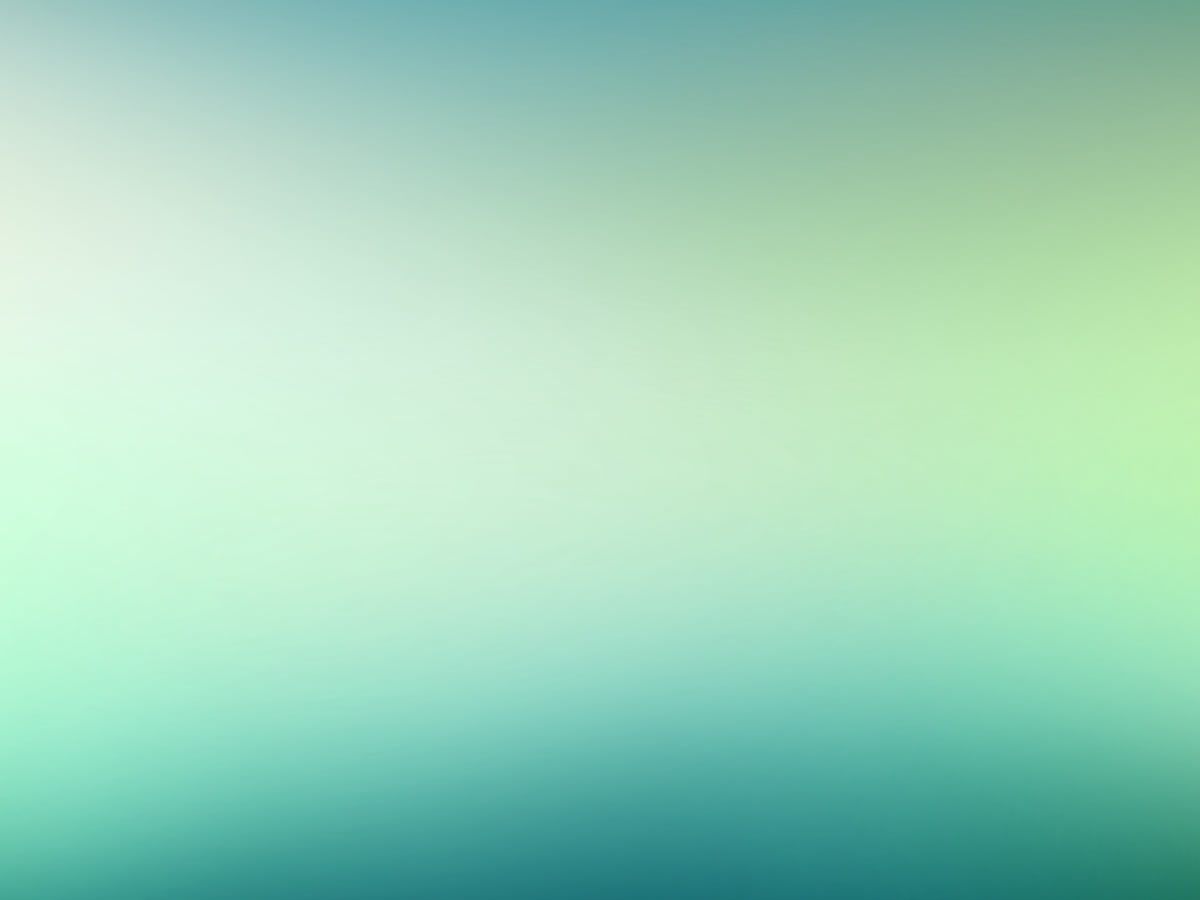 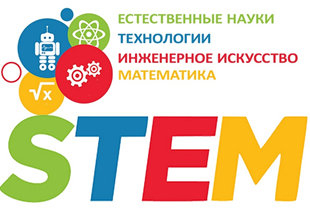 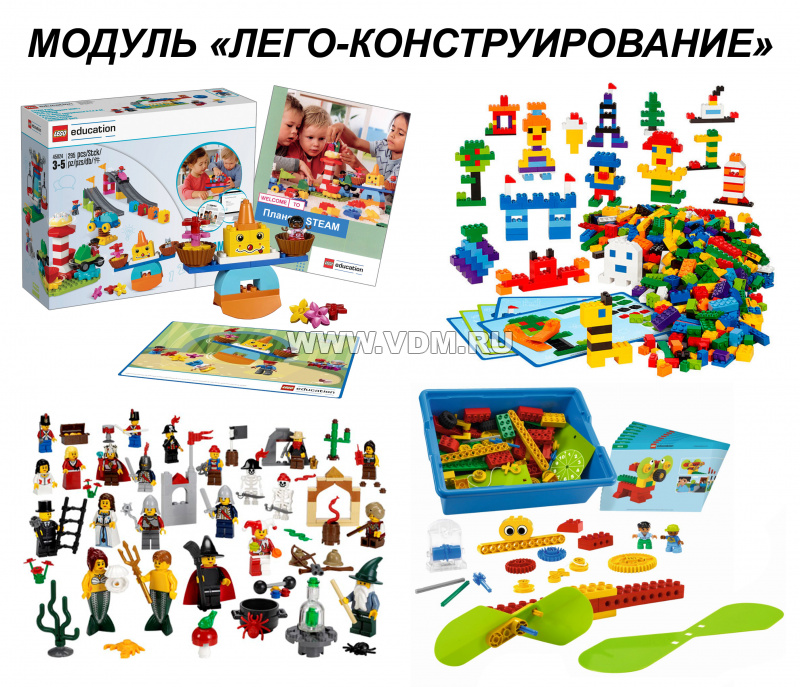 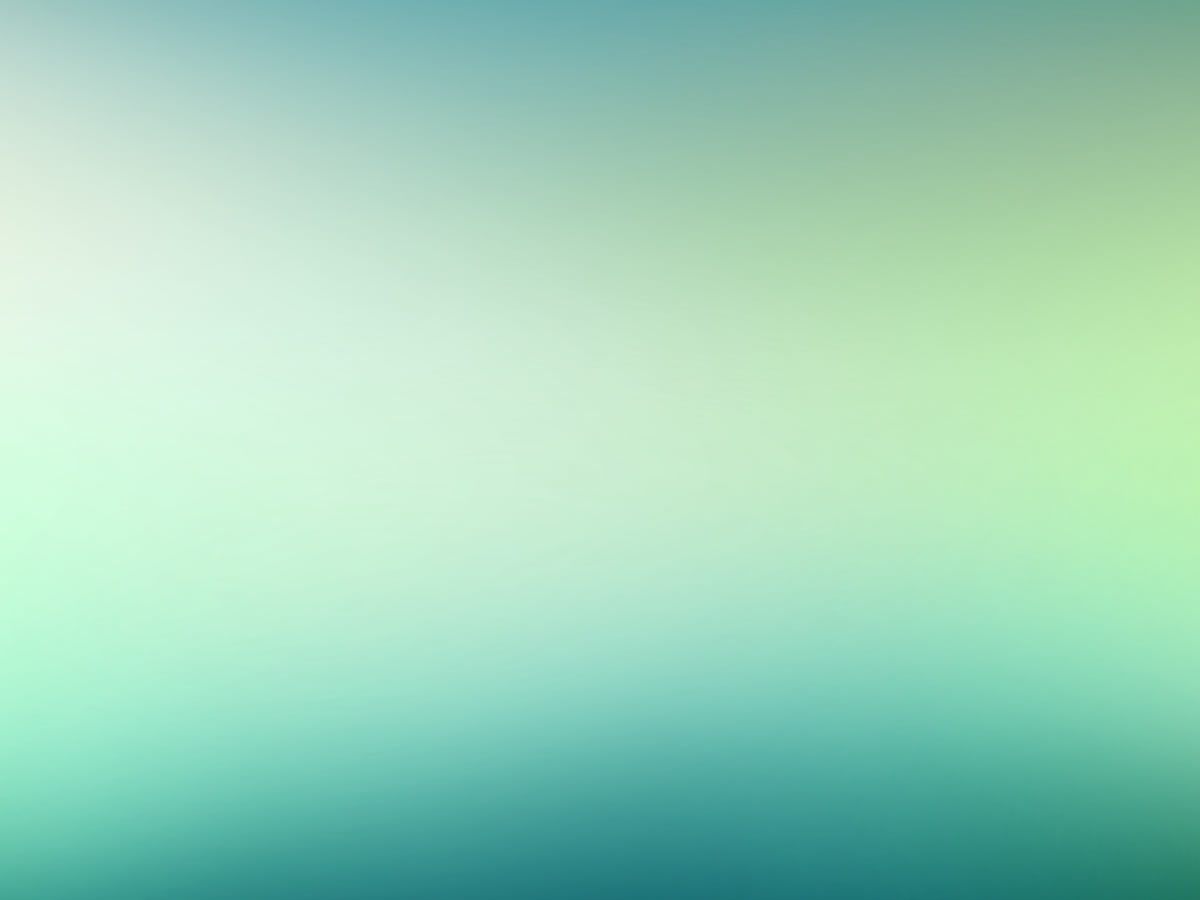 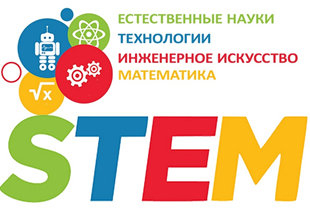 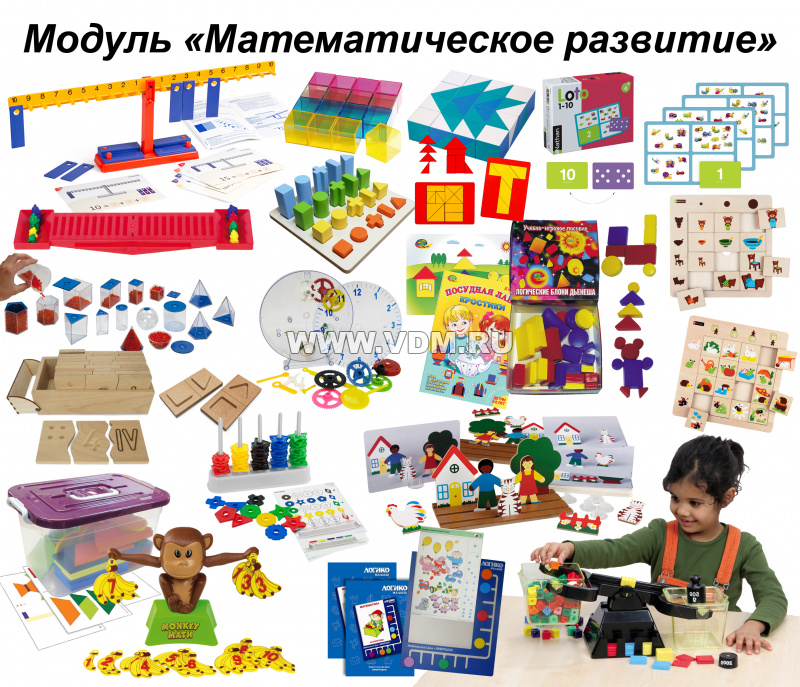 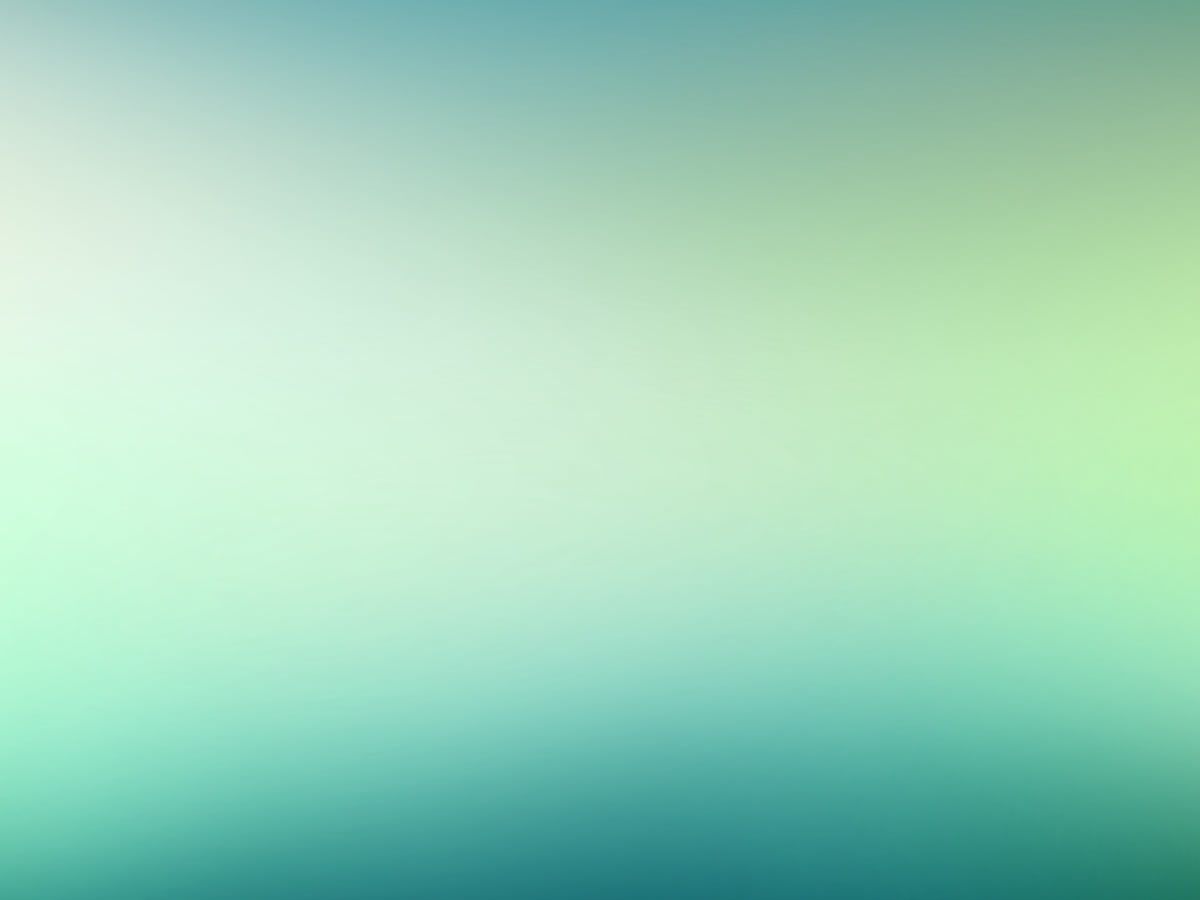 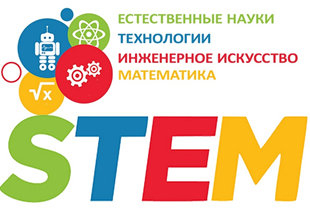 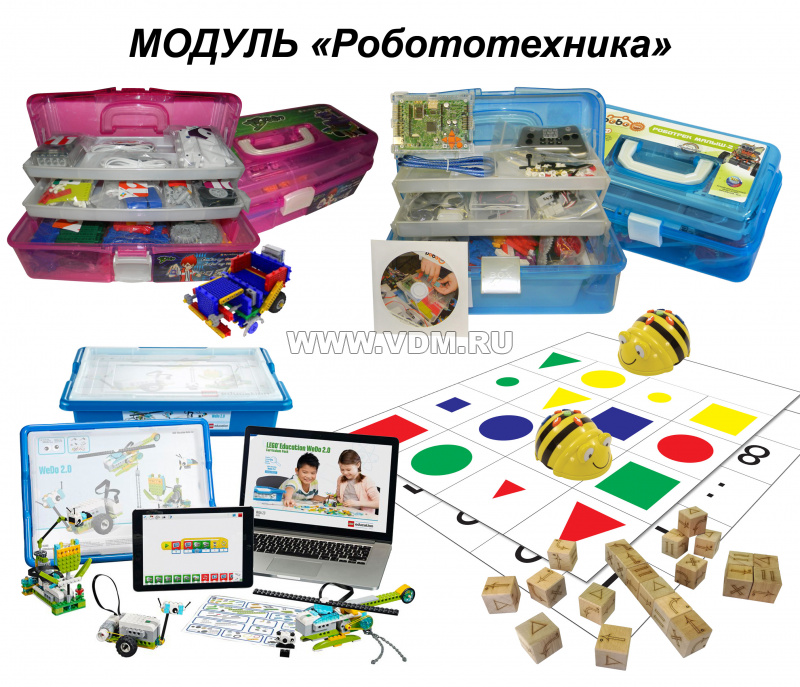 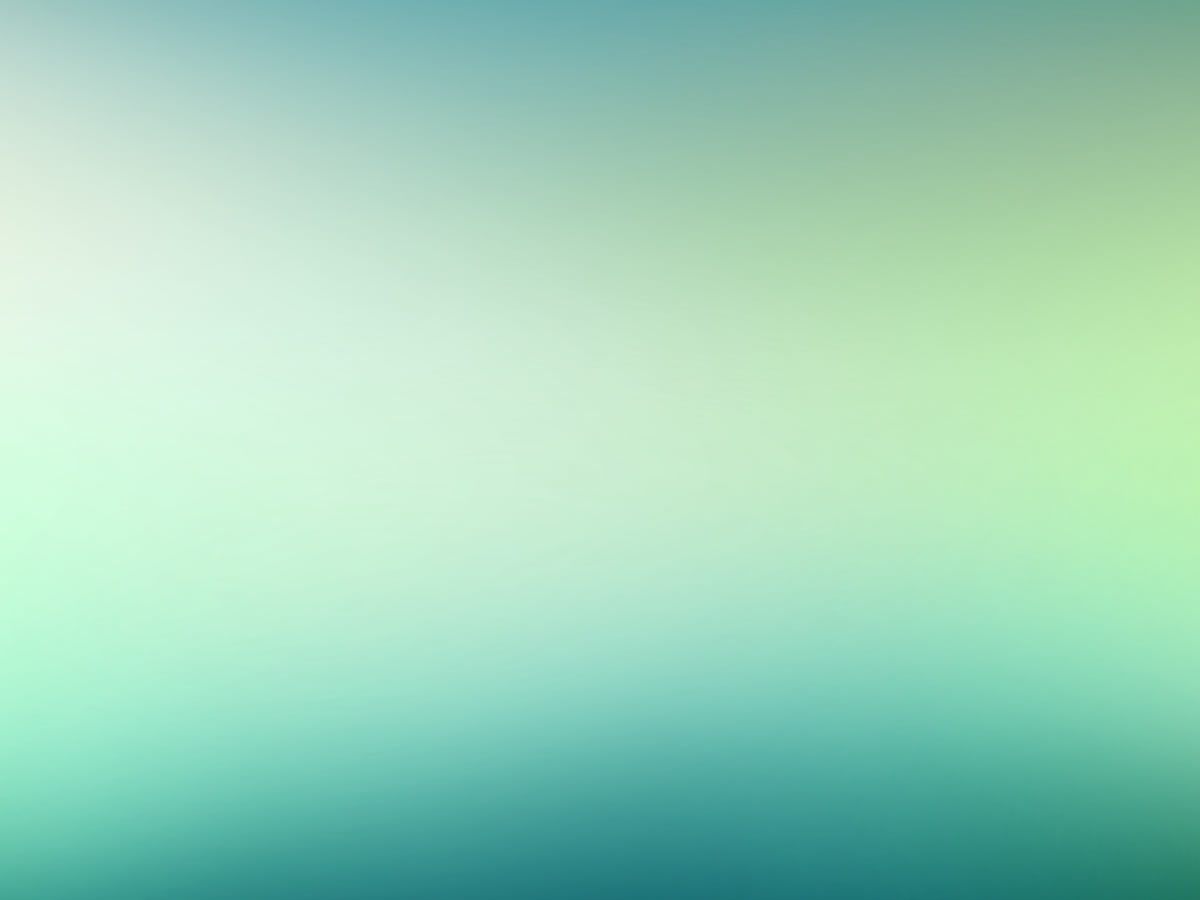 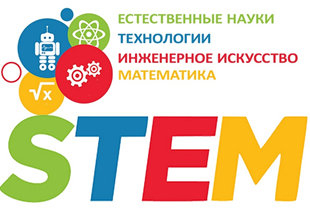 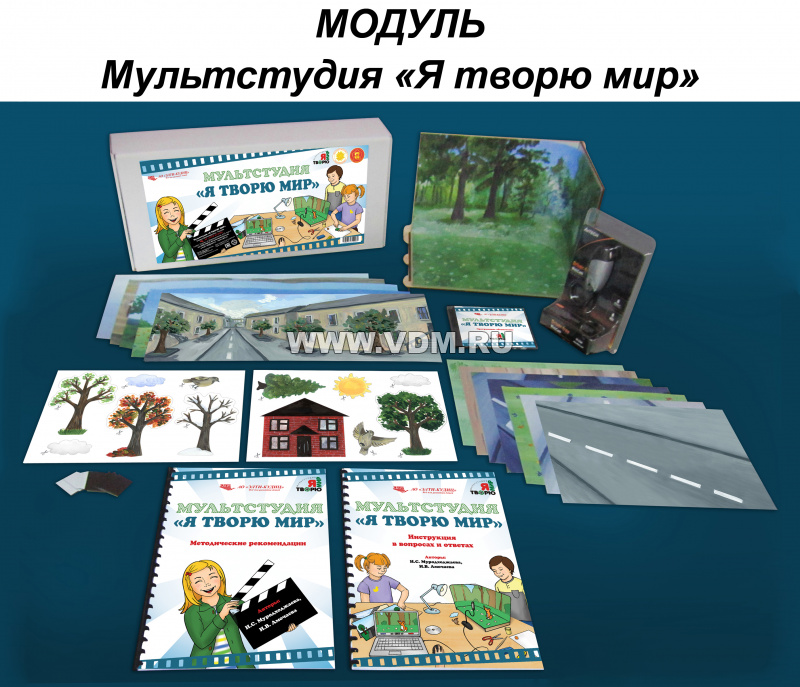 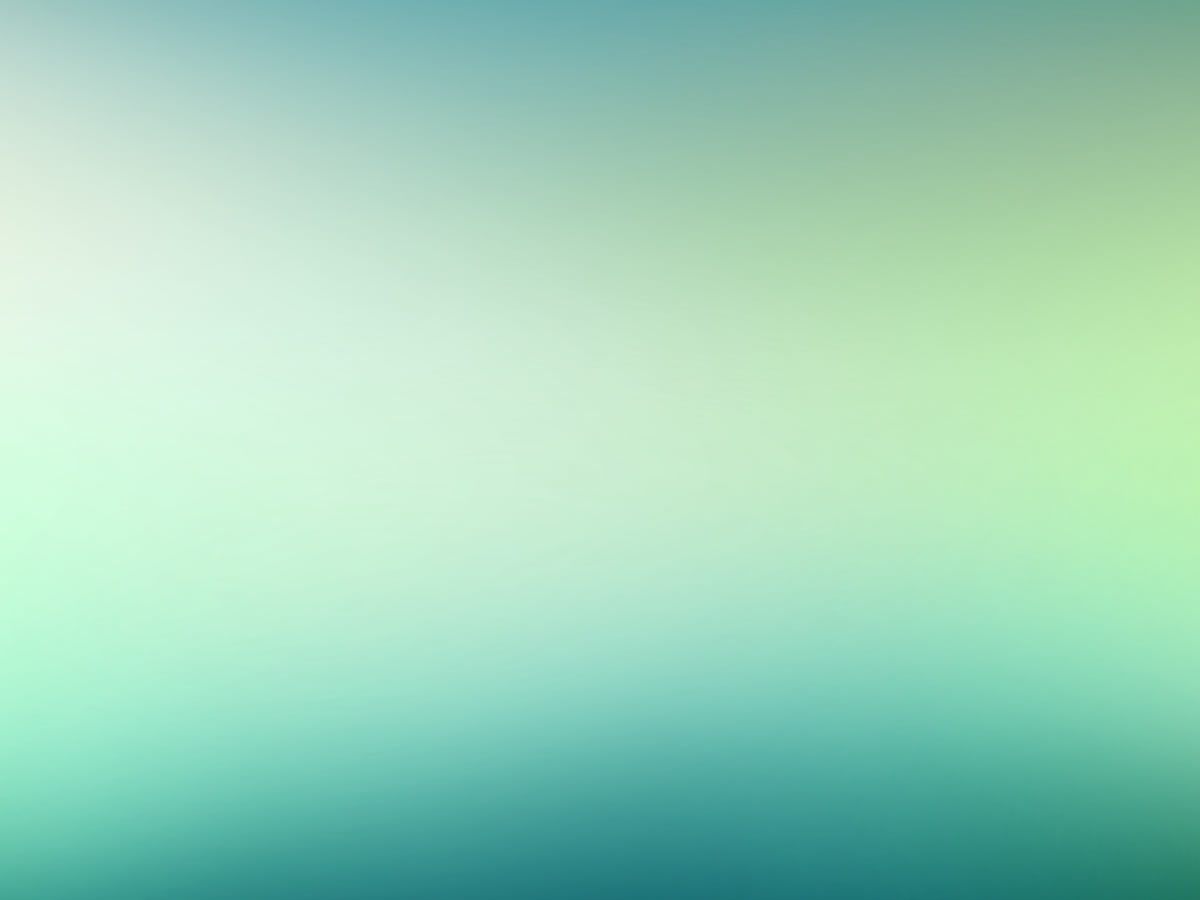 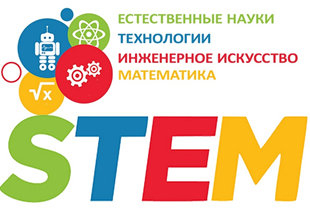 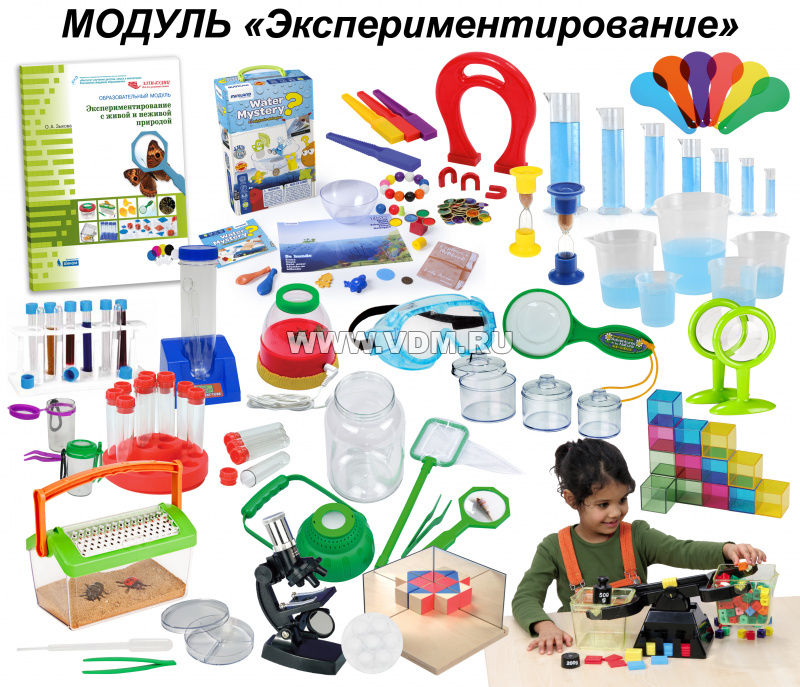 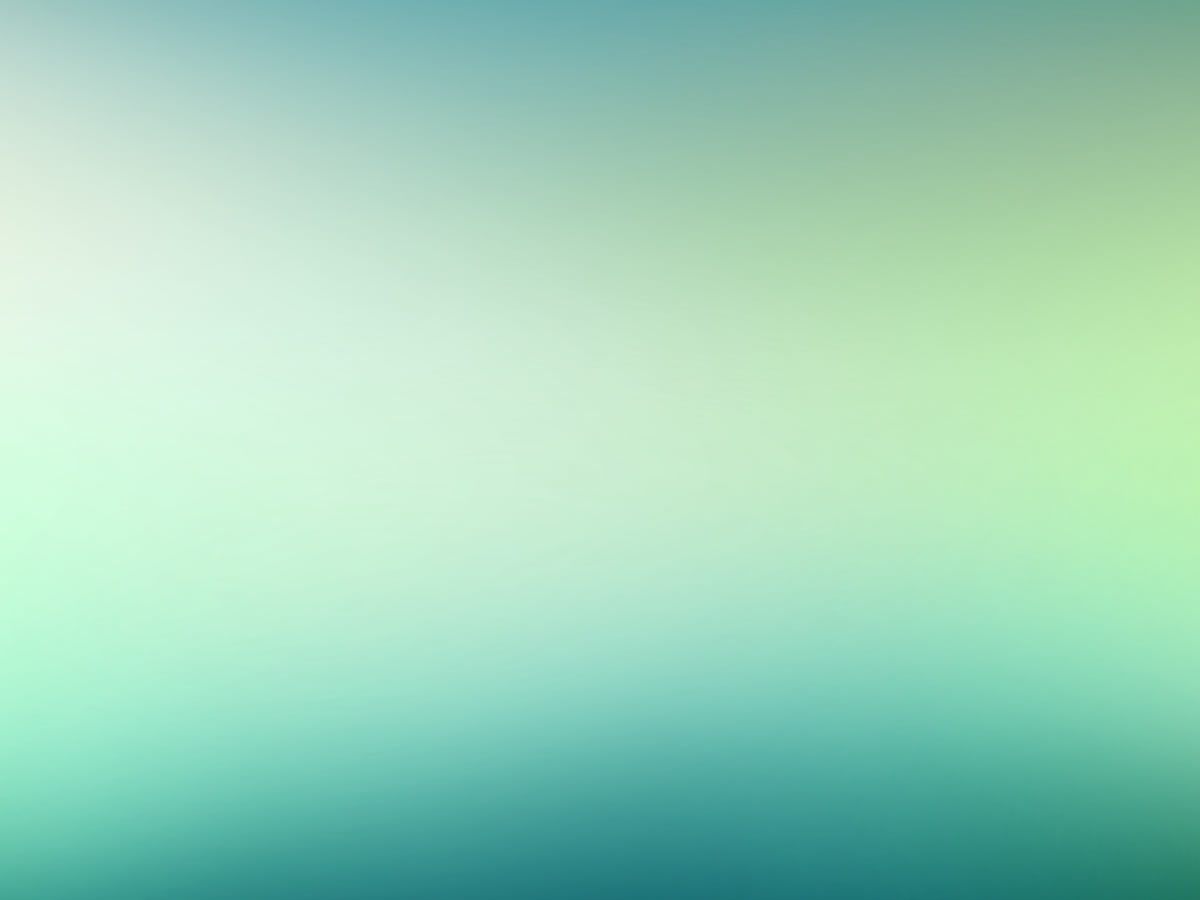 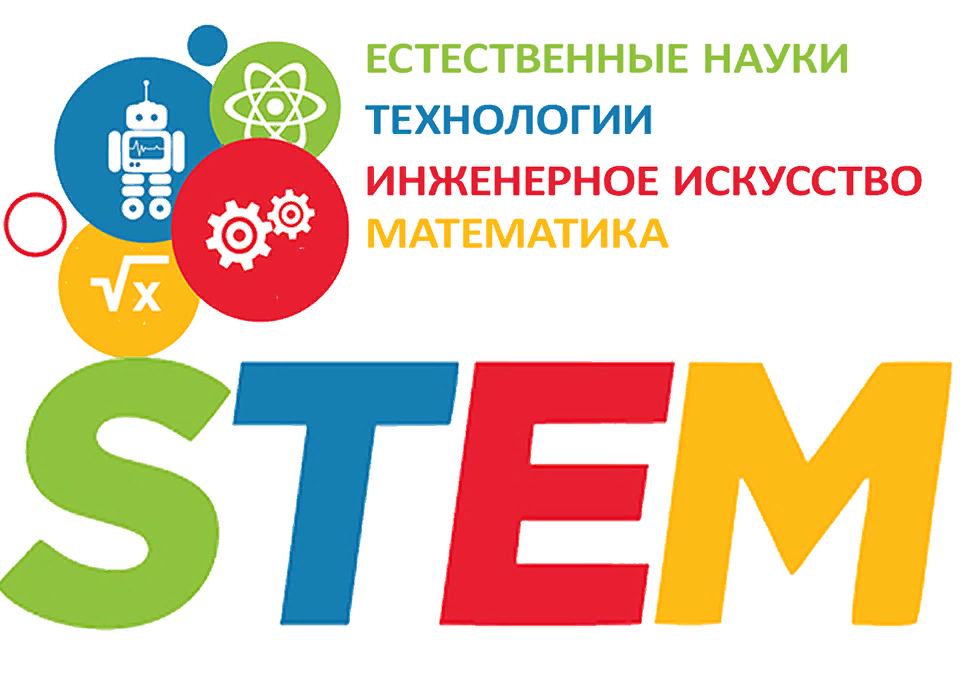 СПАСИБО ЗА ВНИМАНИЕ!
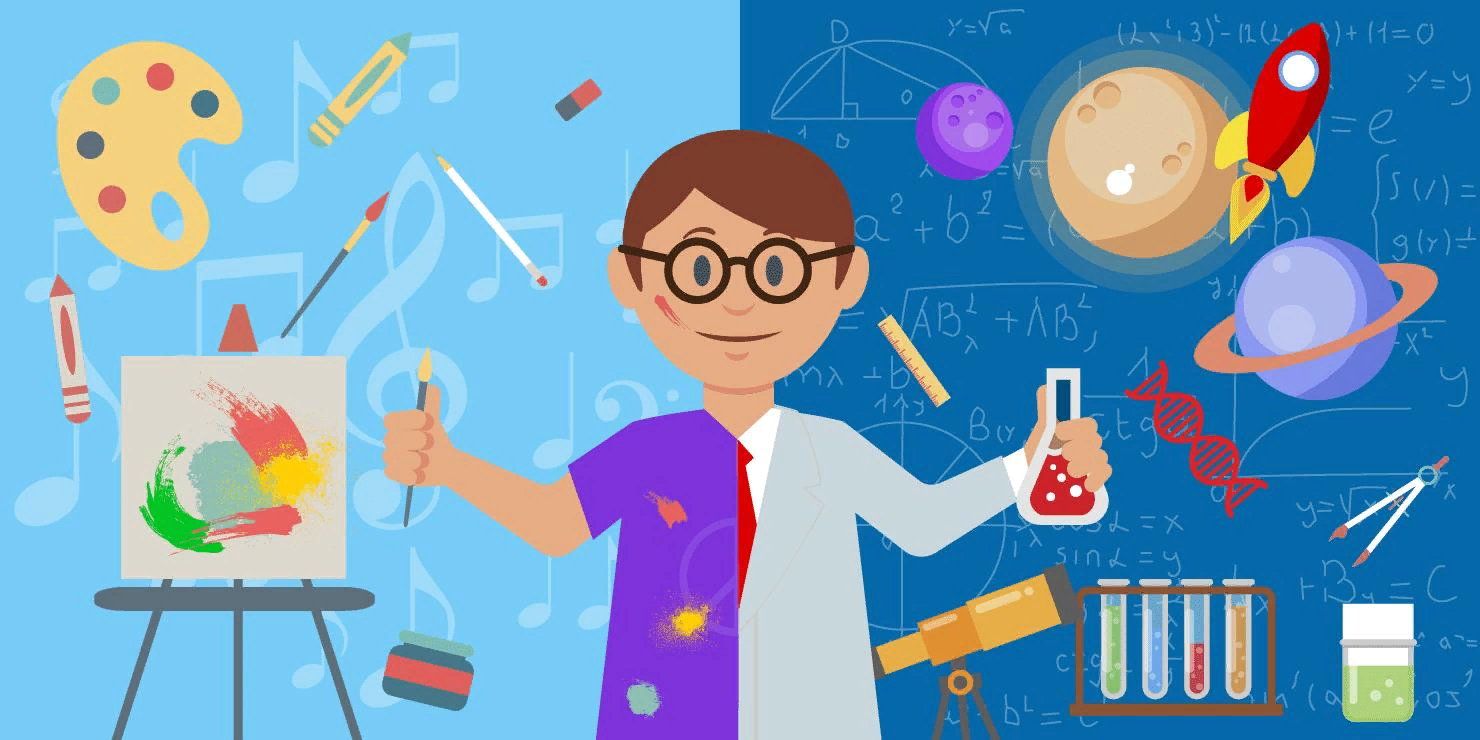